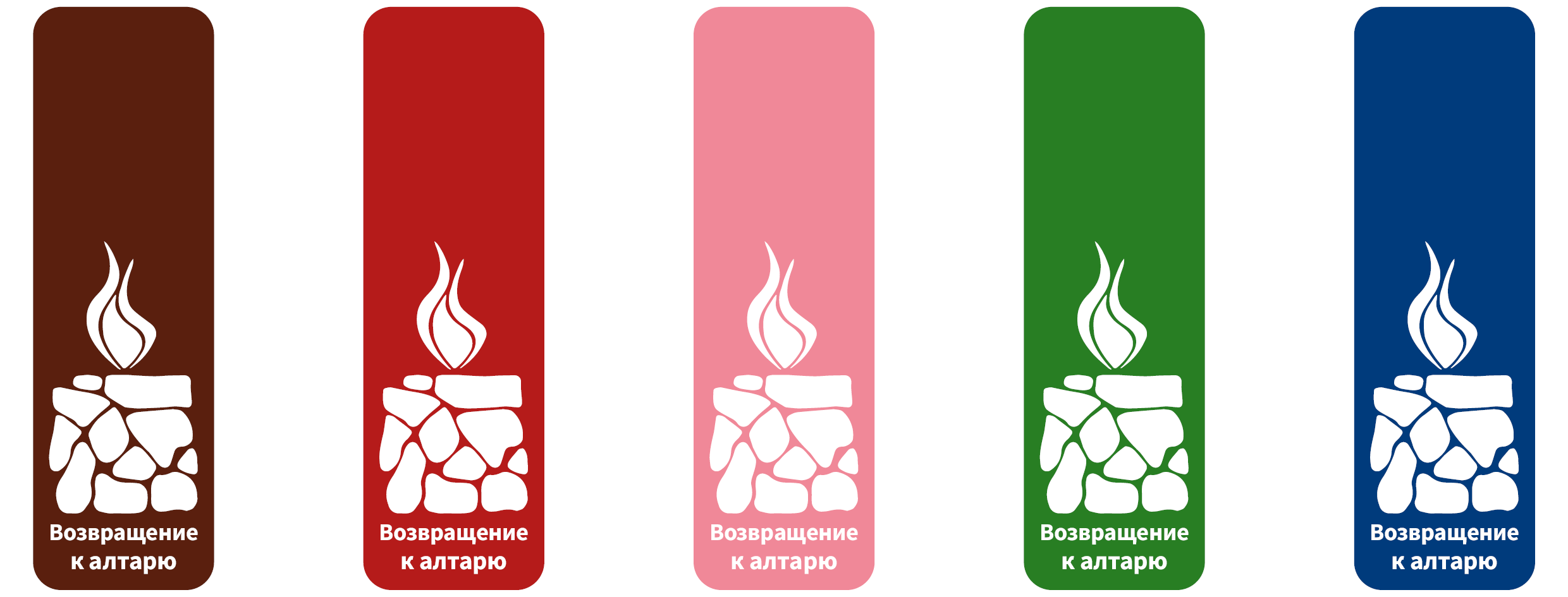 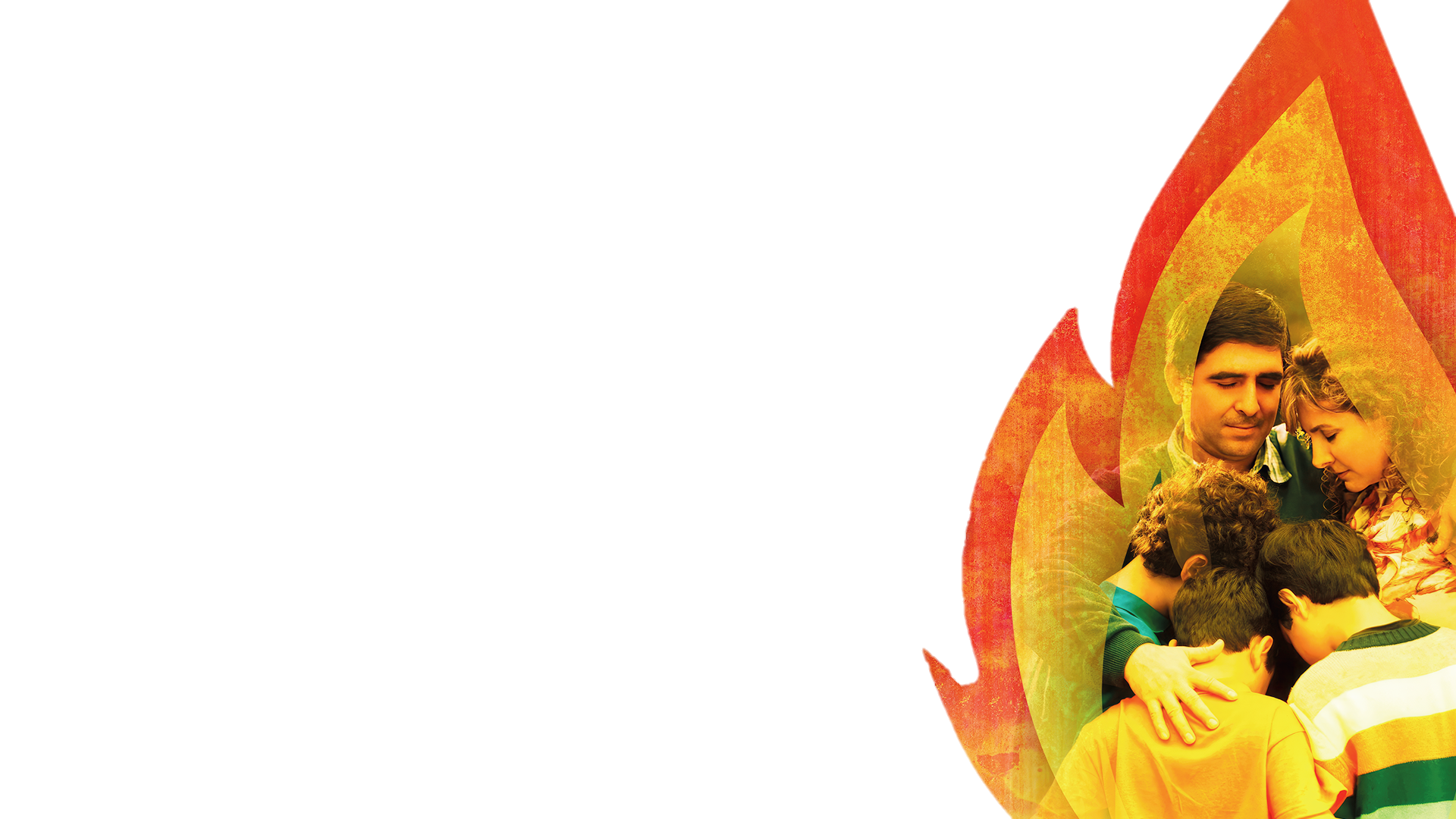 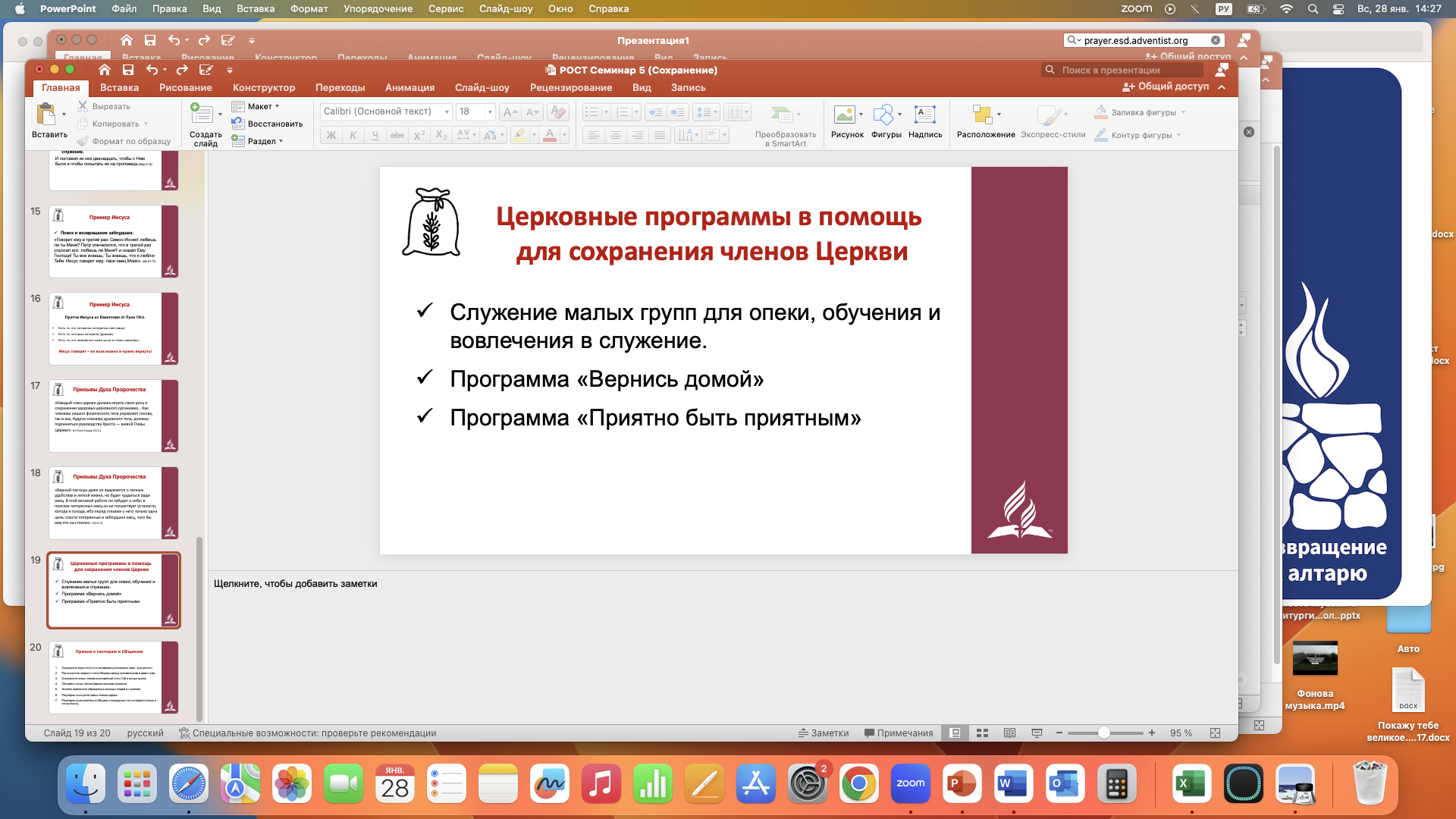 Проект Всемирной 
Церкви АСД
«ВОЗВРАЩЕНИЕ  К АЛТАРЮ»

ИНИЦИАТИВА, ОБЪЕДИНЯЮЩАЯ 
ВСЕ ОТДЕЛЫ ЦЕРКВИ, 
ОРИЕНТИРОВАННАЯ НА ВОЗРОЖДЕНИЕ 
ЛИЧНОГО, СЕМЕЙНОГО И ЦЕРКОВНОГО 
АЛТАРЯ
Ежедневное время для Бога в каждом сердце, доме и общине
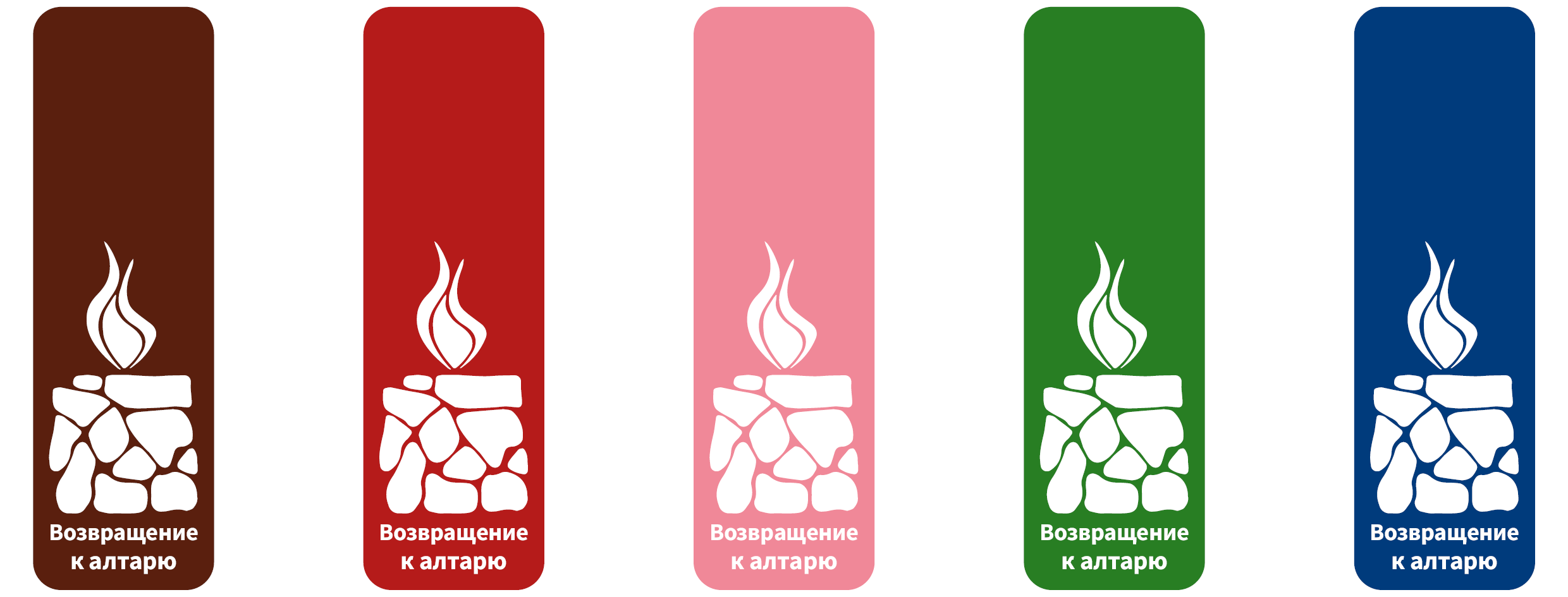 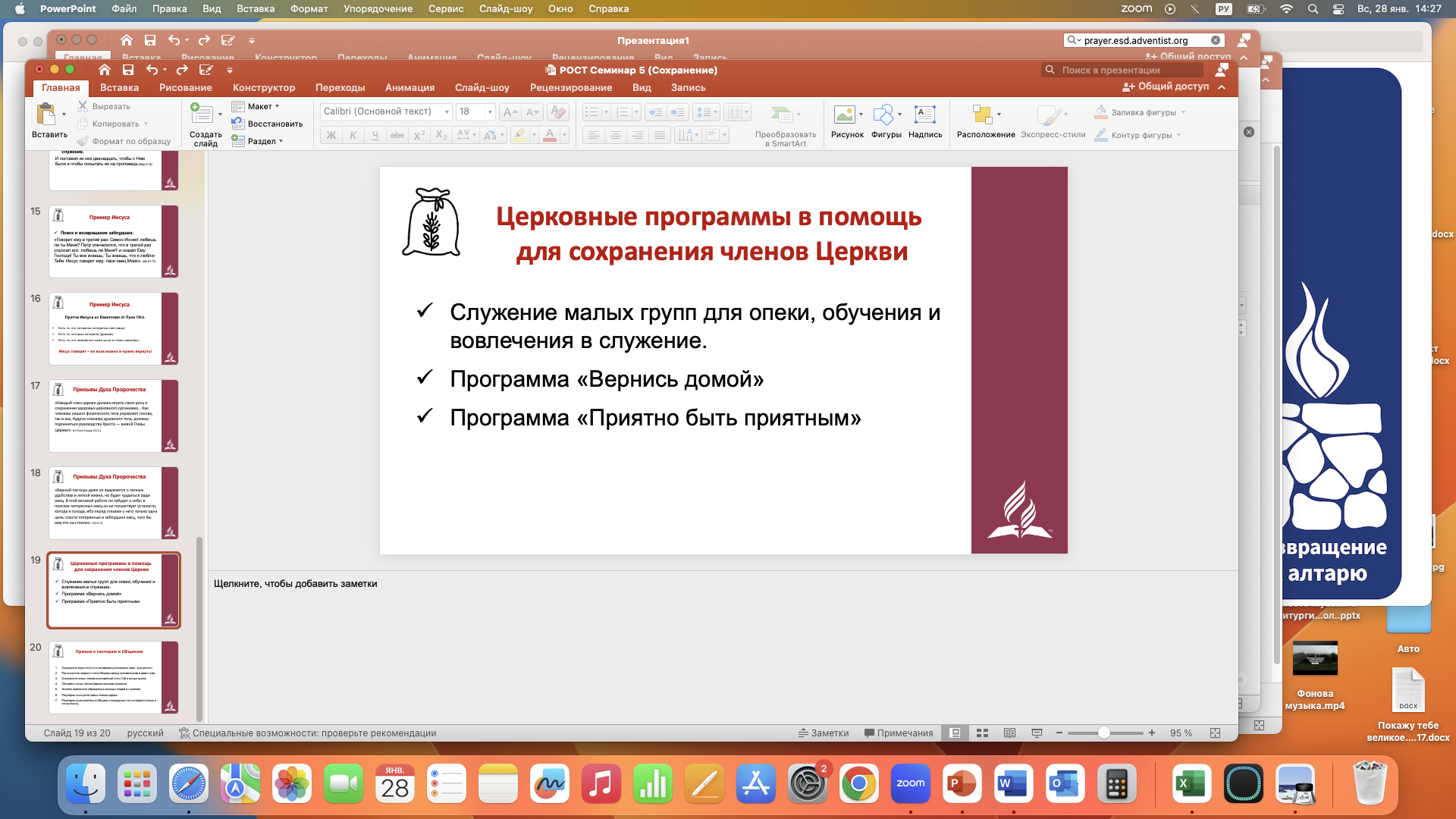 Принцип – 3
Каждый день открывайте Иисуса в Его Слове и молитве.
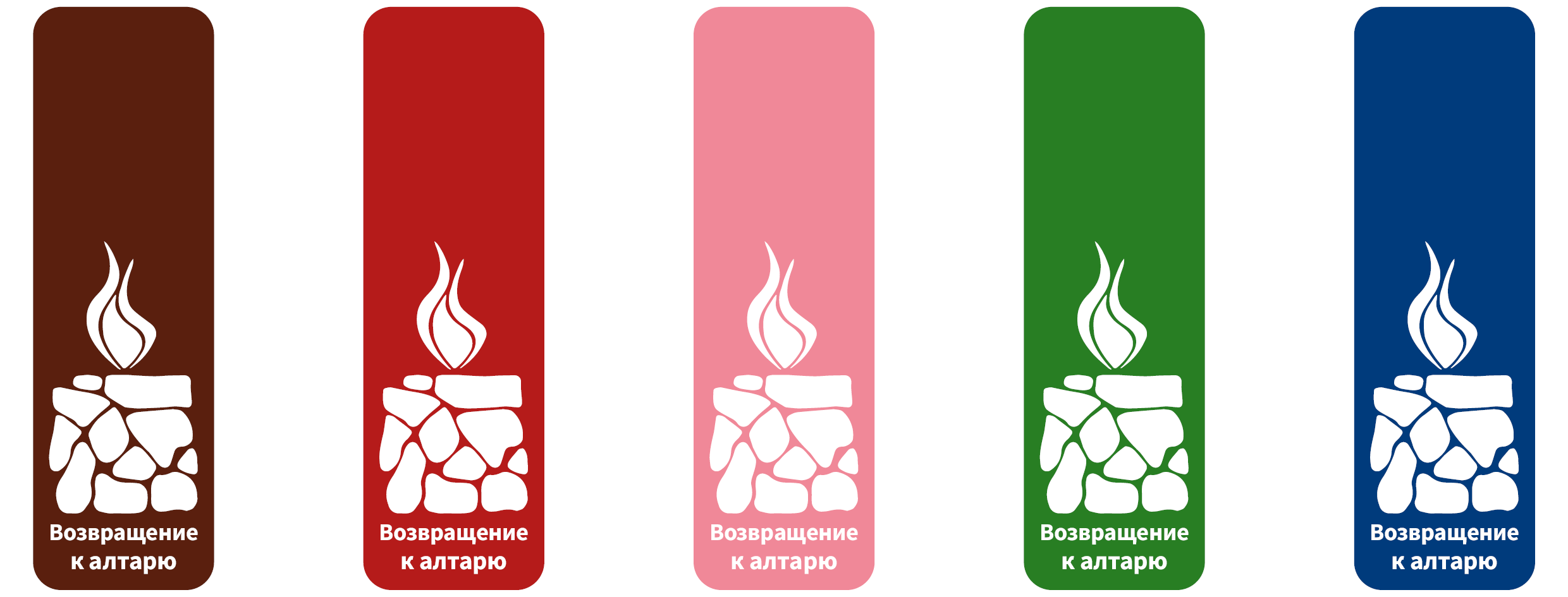 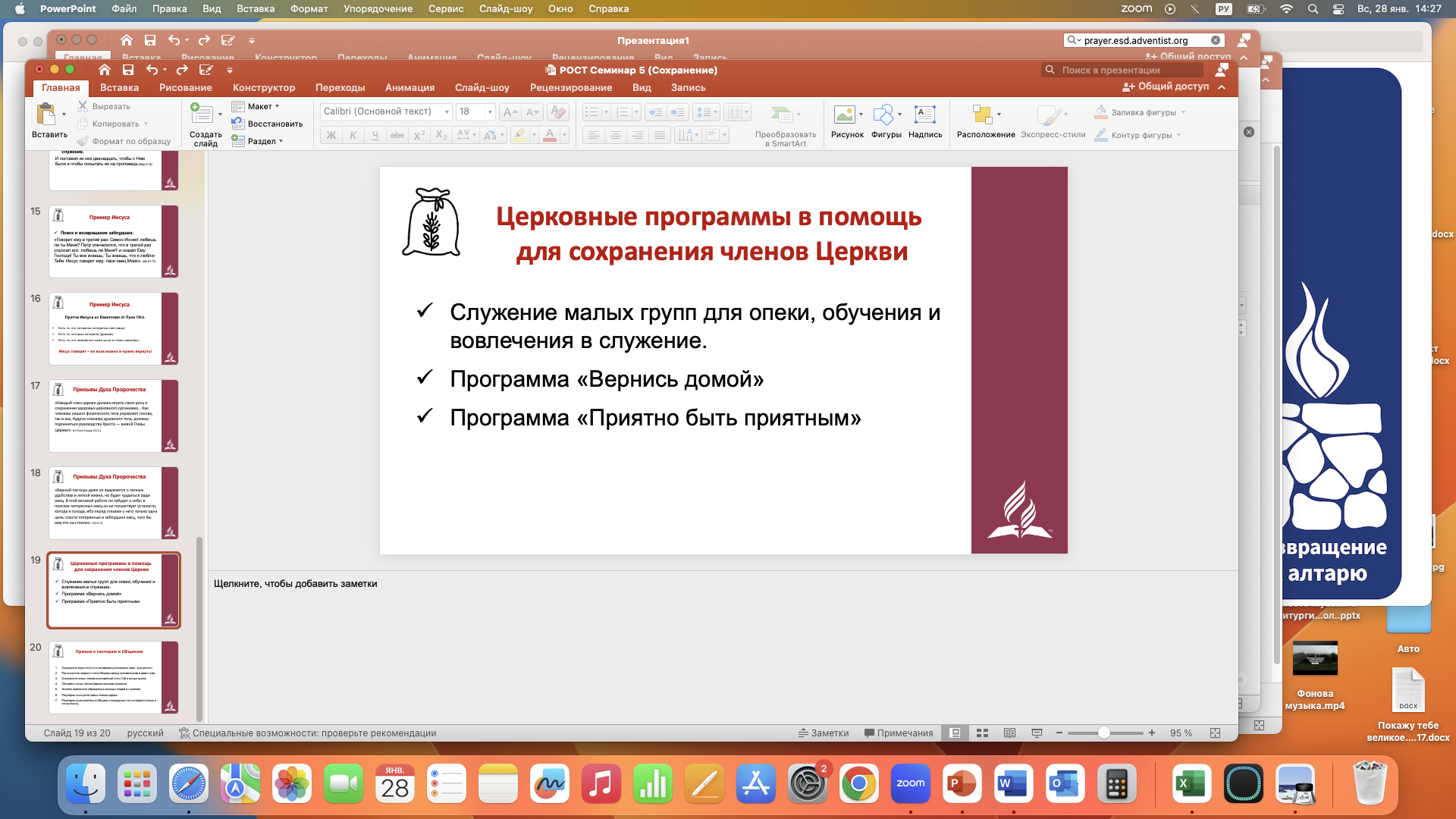 Какое главное предназначение Писания?
Что должно происходить с нами, когда мы обращаемся к Слову Божьему?
2 Петра 1:19
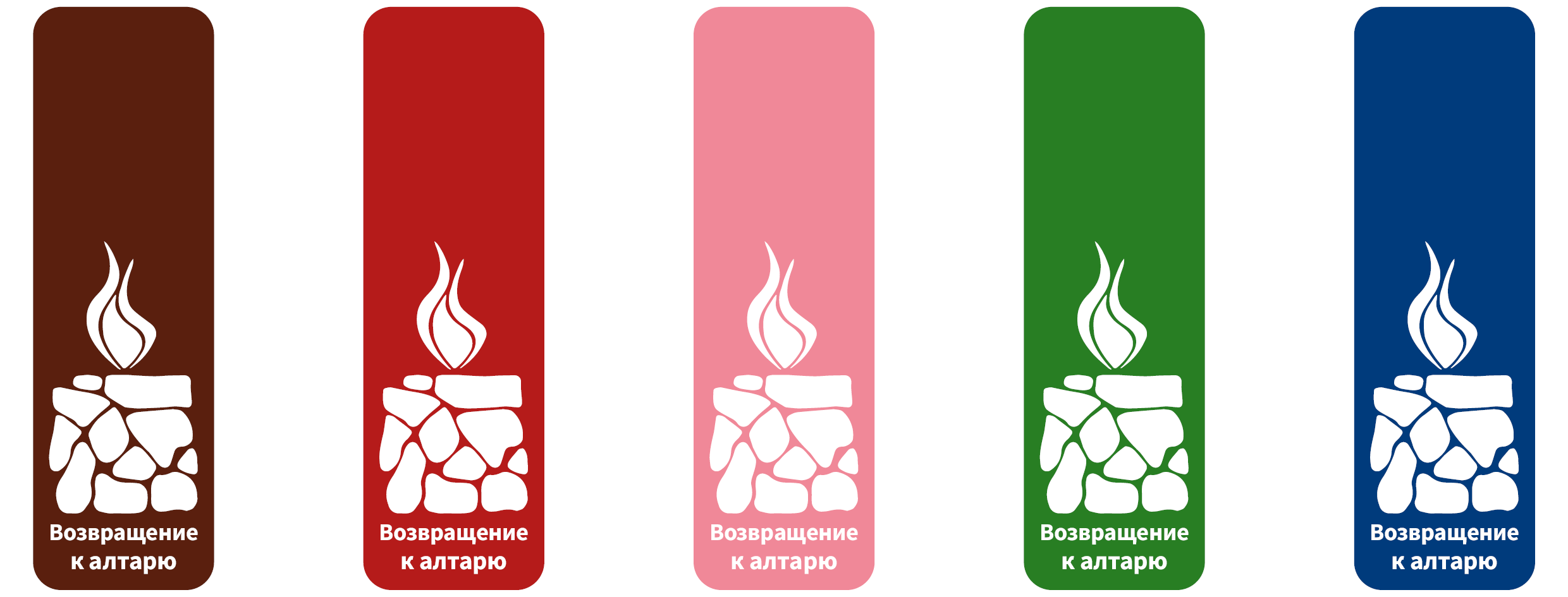 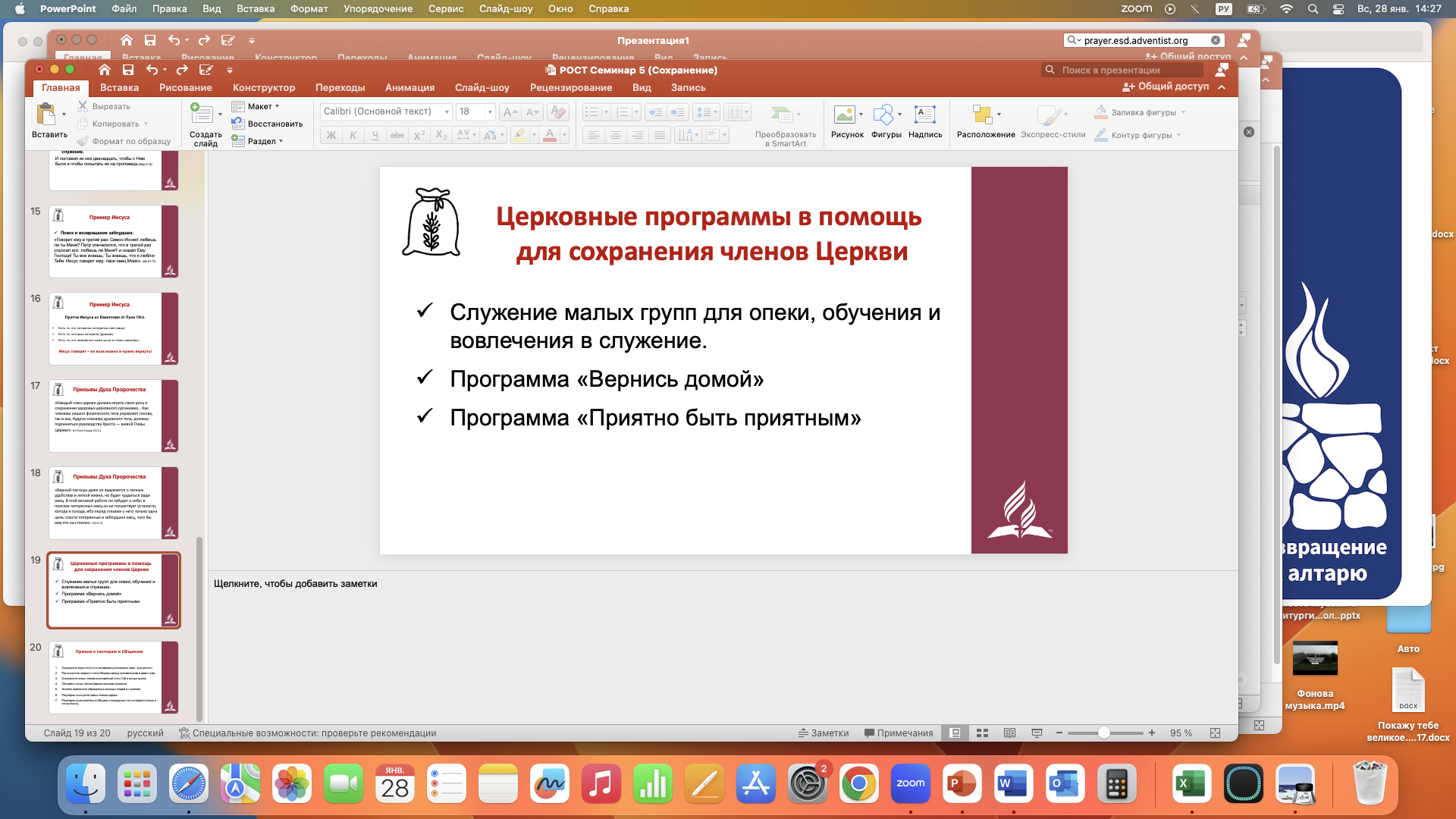 Утренняя звезда, что Писание говорит об этом?
Откровение 22:16
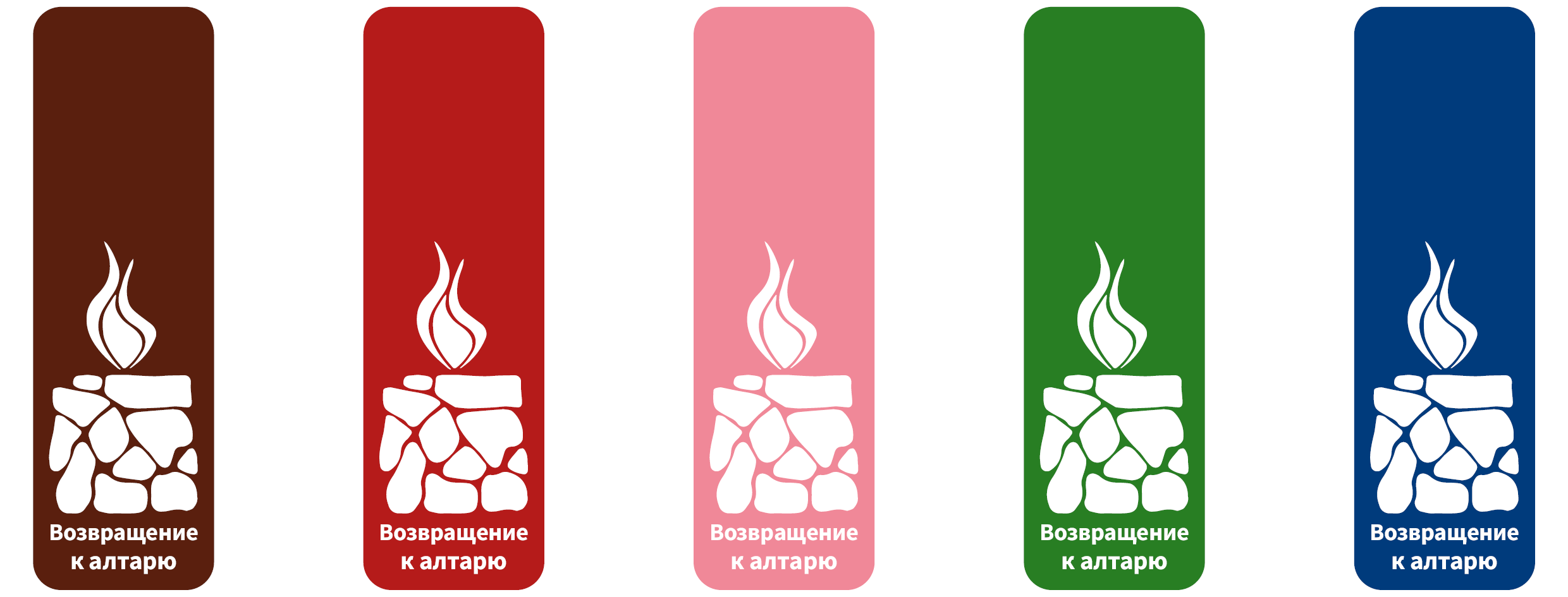 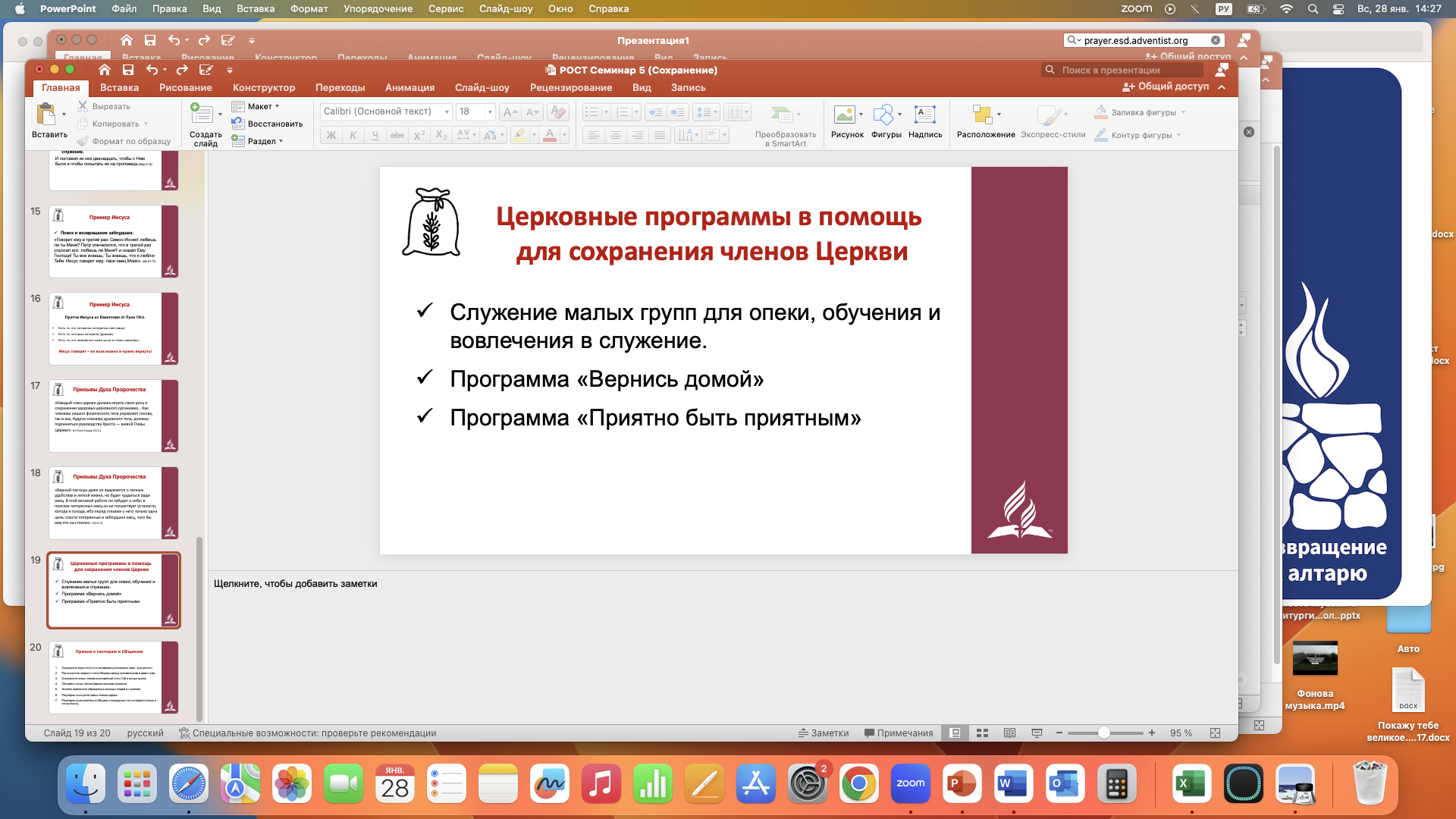 «Библия — это глас Божий, говорящий к нам так же несомненно, как если бы мы слышали его своими ушами. Если бы мы поняли это, то с каким благоговением открывали бы Слово Божье и с каким усердием исследовали бы его наставления! Чтение и размышление над Писаниями воспринималось бы как аудиенция у Безграничного» (Свидетельства для Церкви. Т. 6. С. 393).
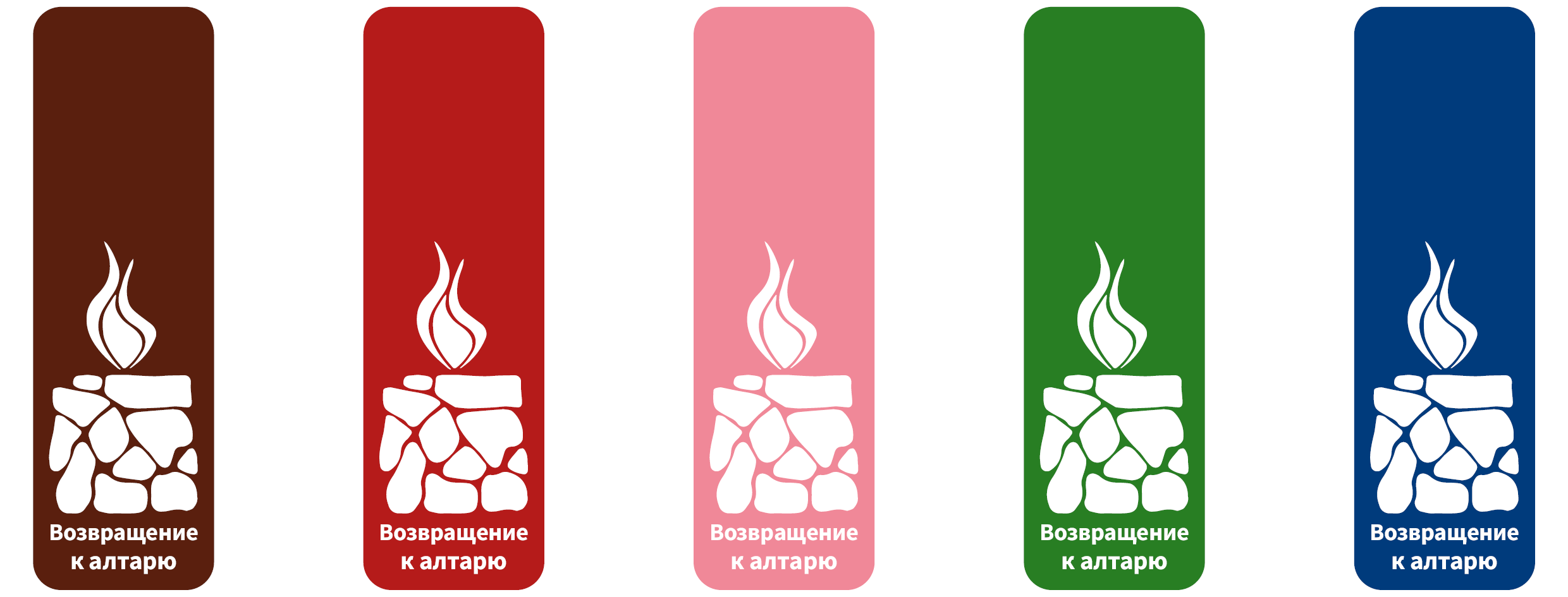 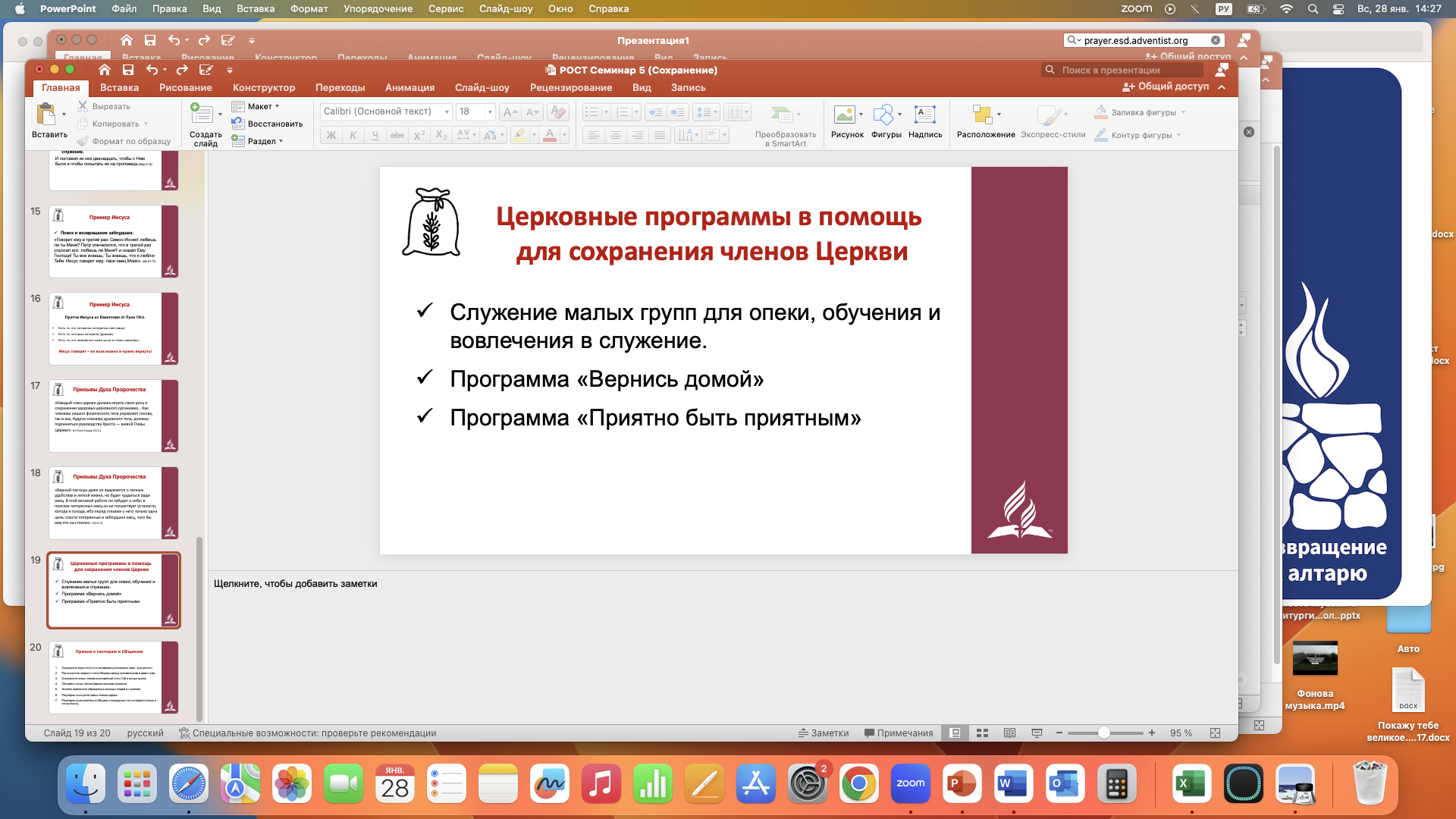 Ин.16:13 Как насытиться общением с Иисусом через Писание и молитву?
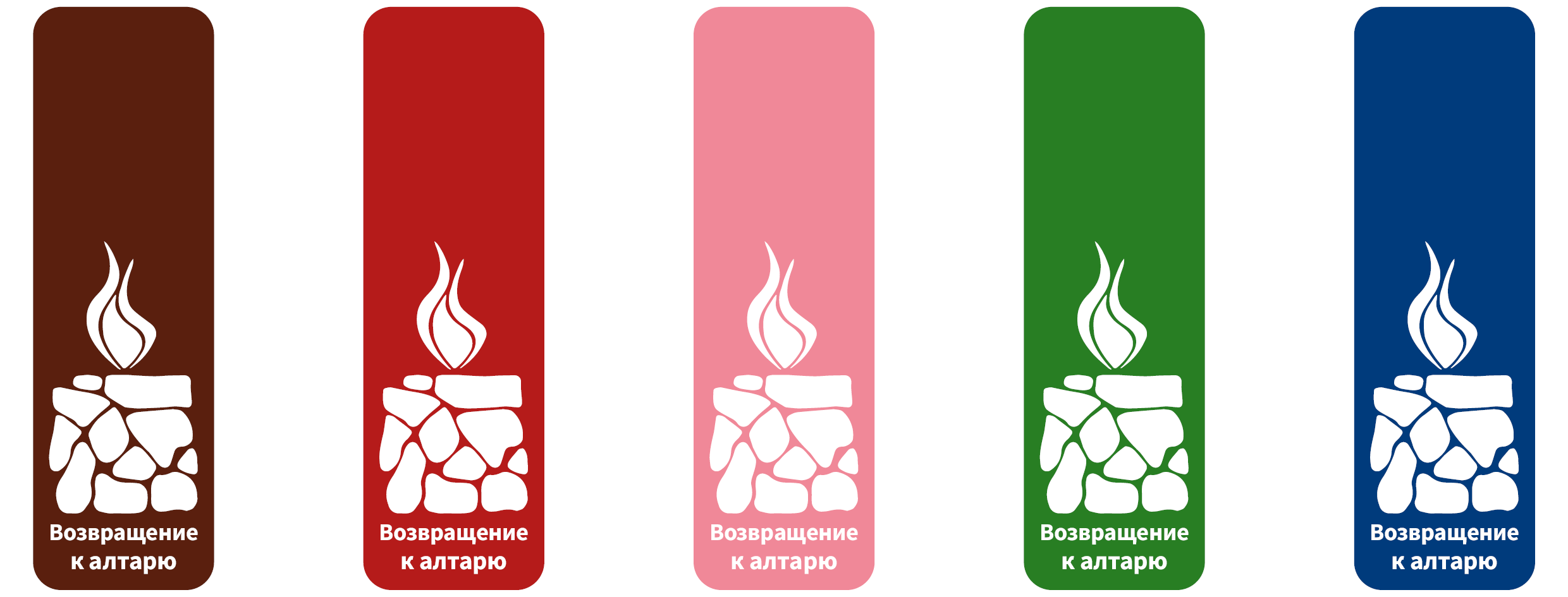 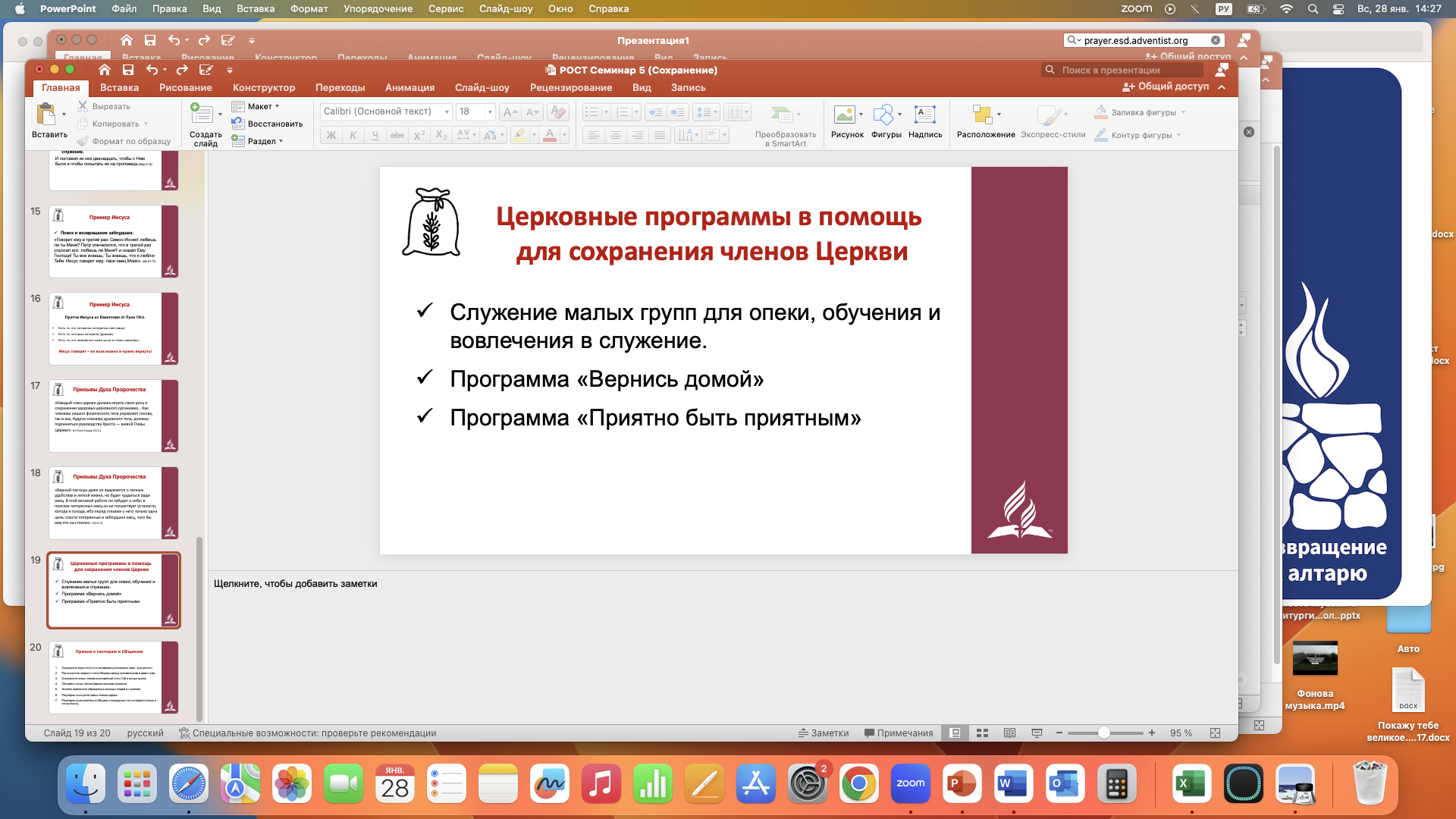 Что этот текст говорит нам об Иисусе?
Ин.5:39
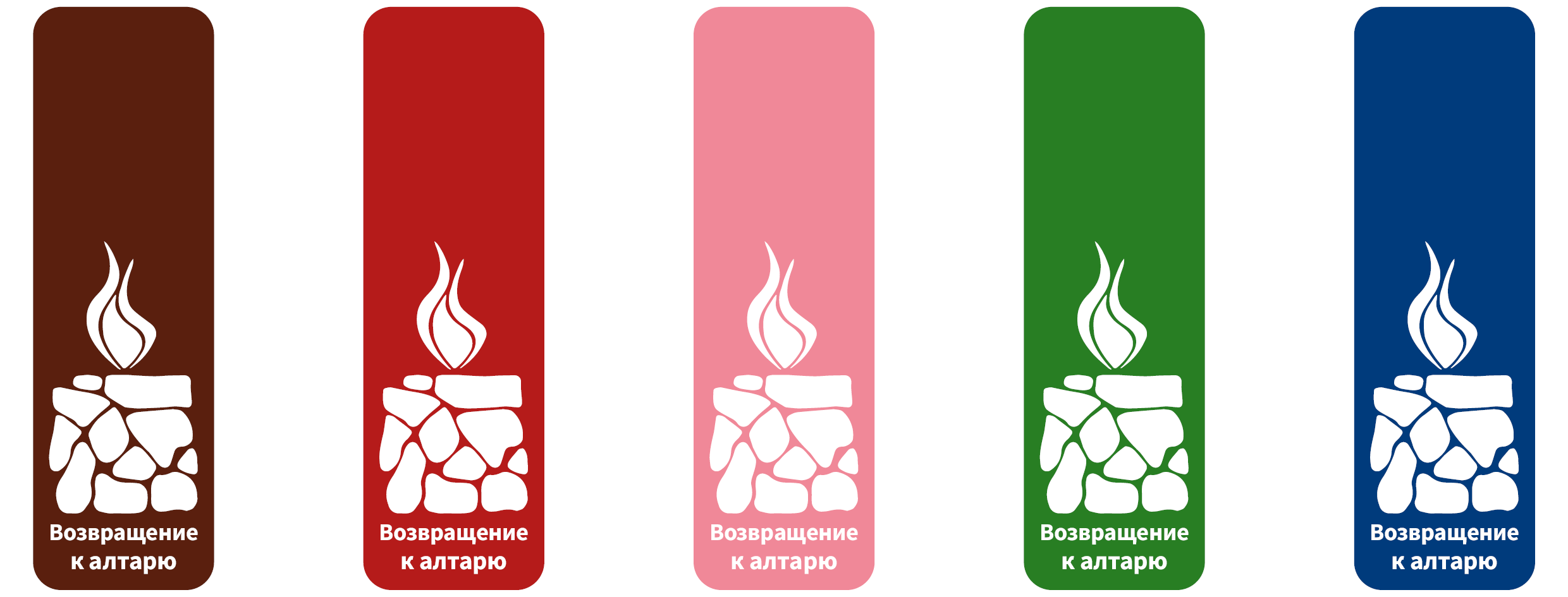 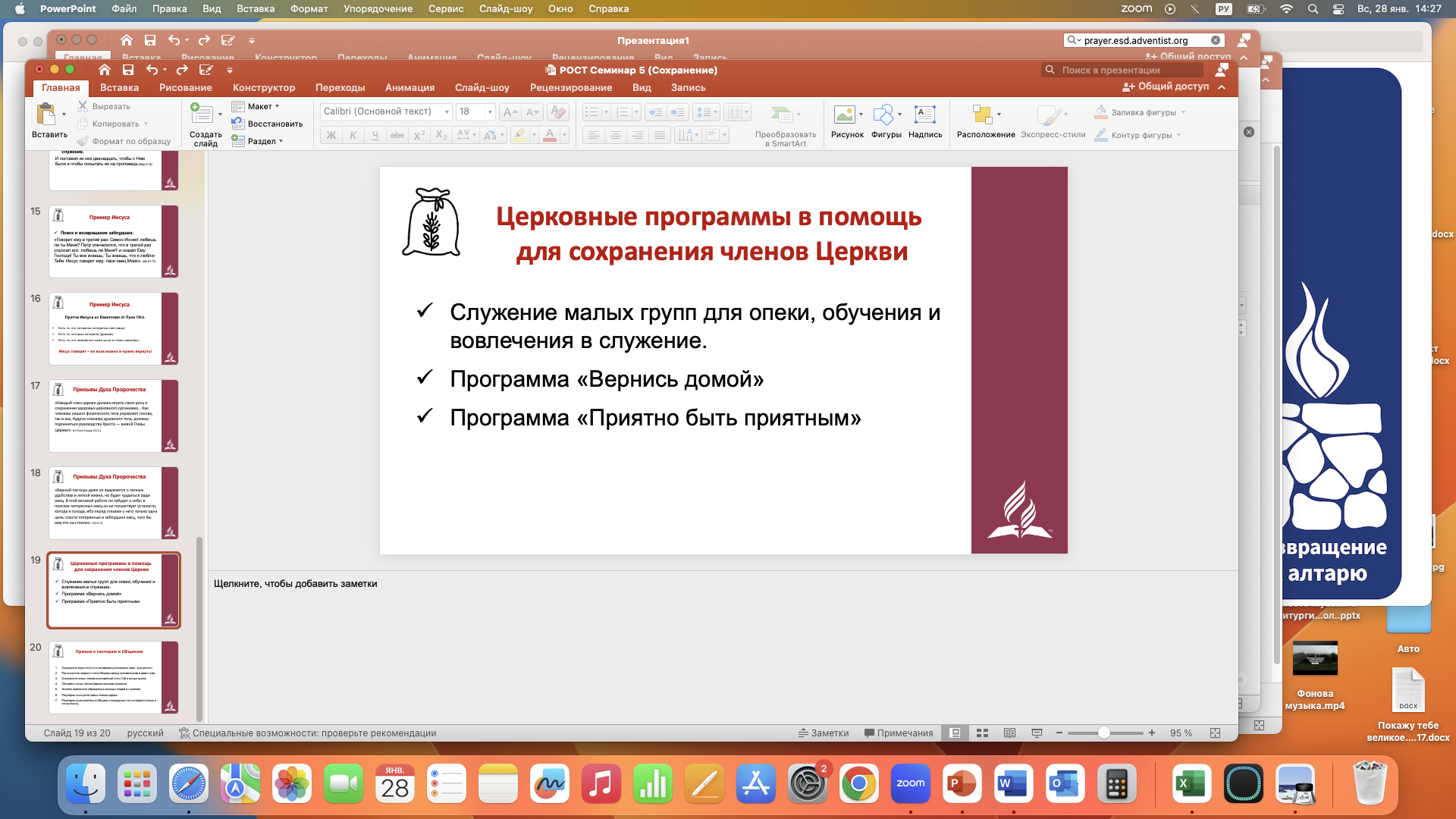 Кто есть Иисус?
Ин.14:6
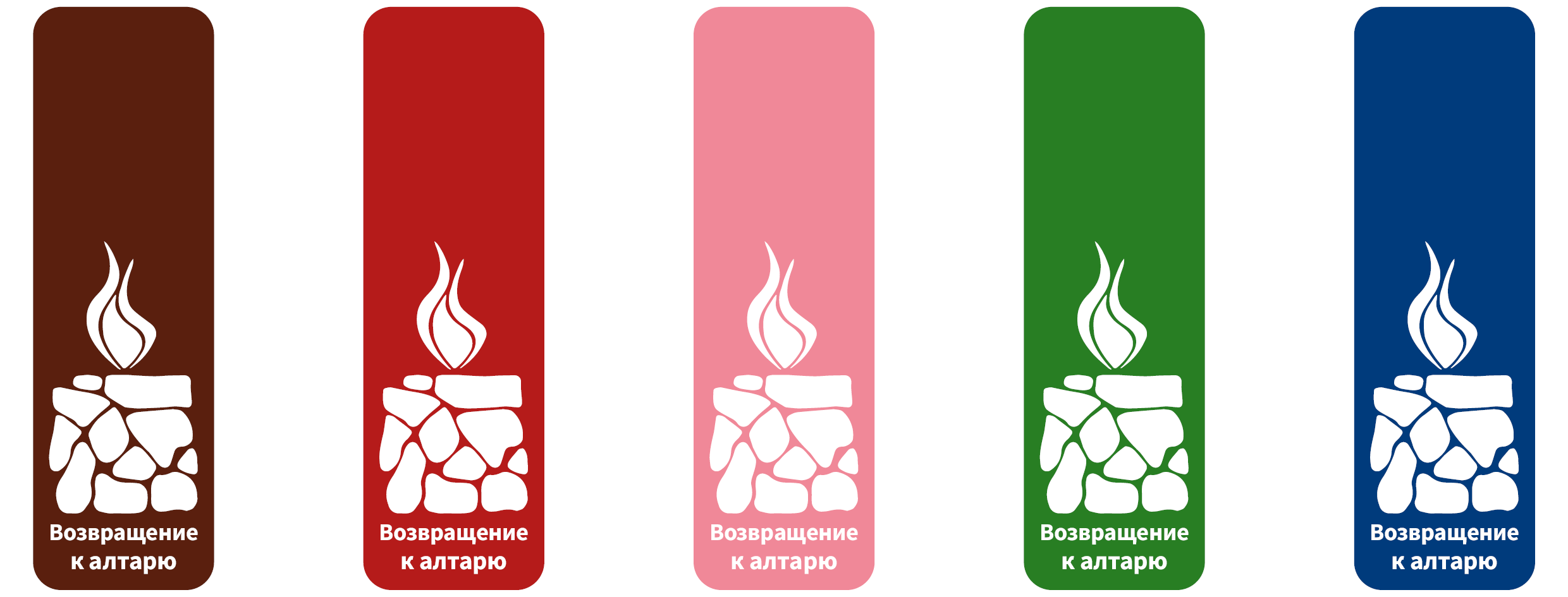 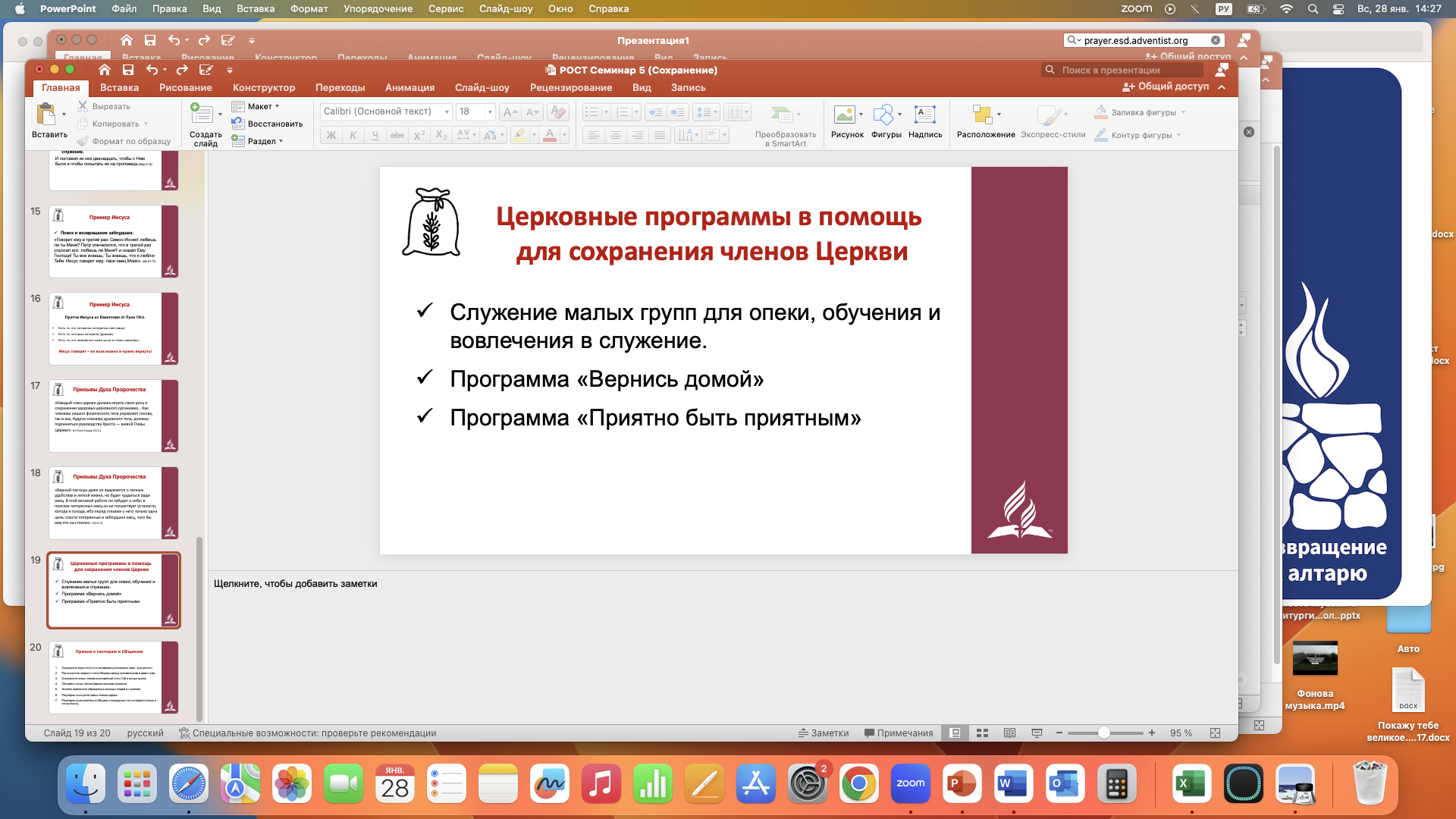 Как этот текст  показывает нам взаимосвязь между Иисусом и Его Словом?
Мк. 8:38
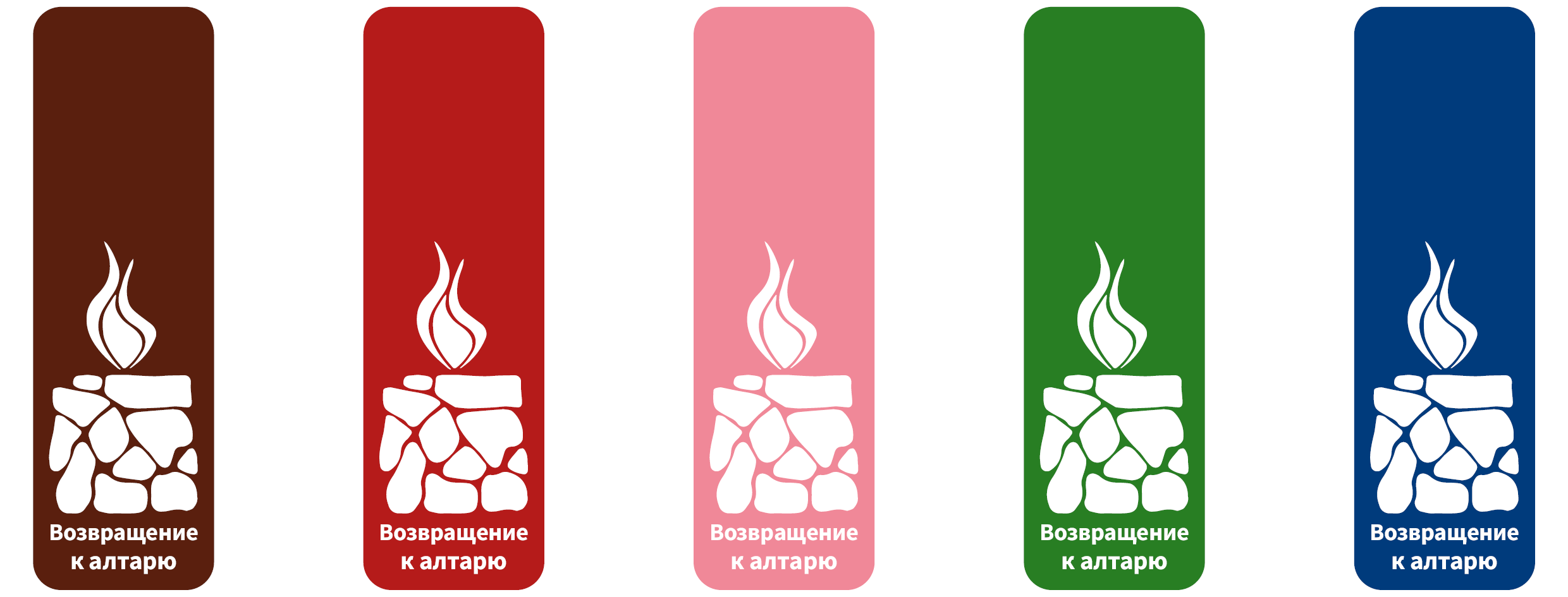 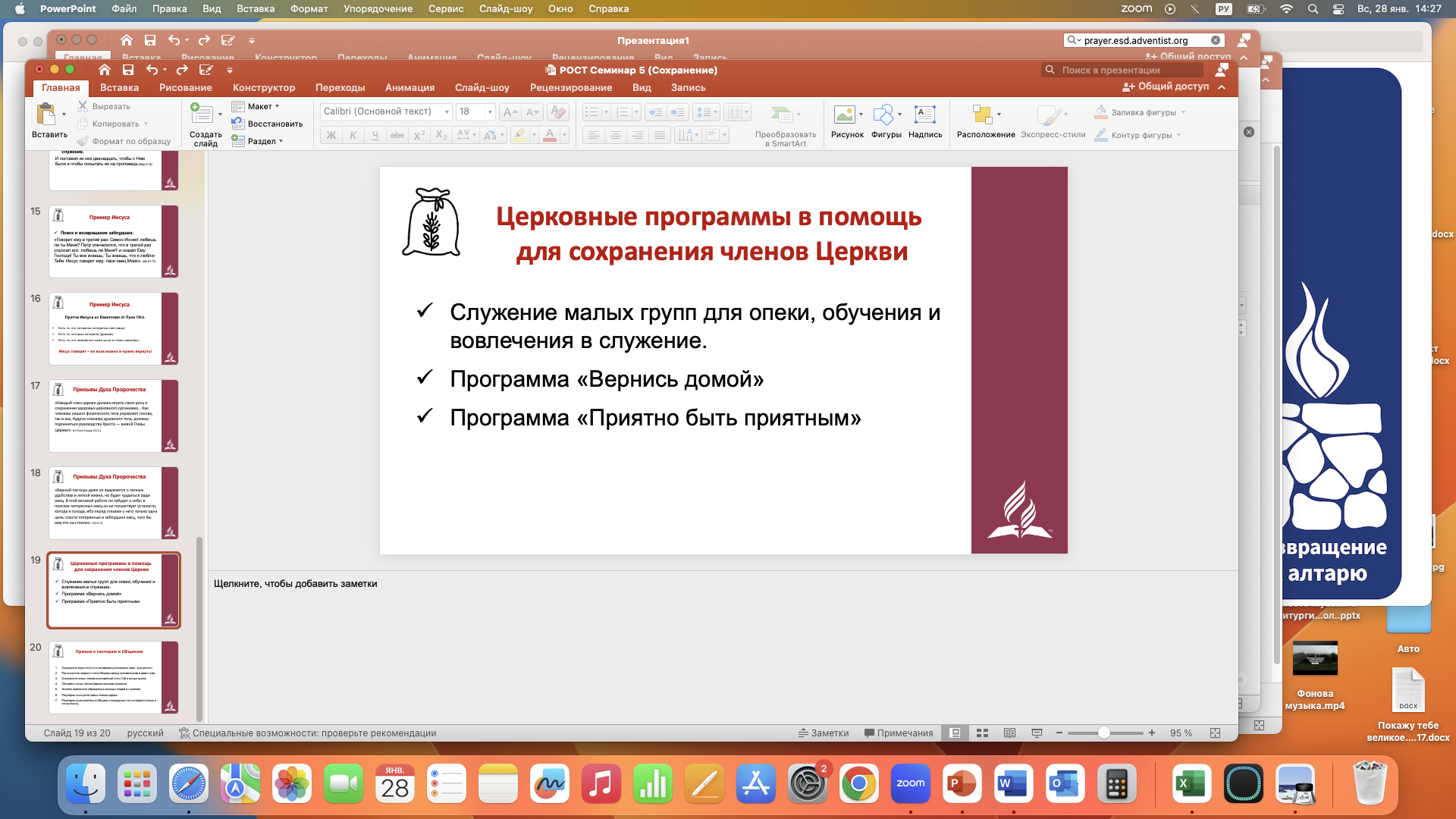 Как этот текст открывает нам, Кто есть Иисус?
Мф.7:24
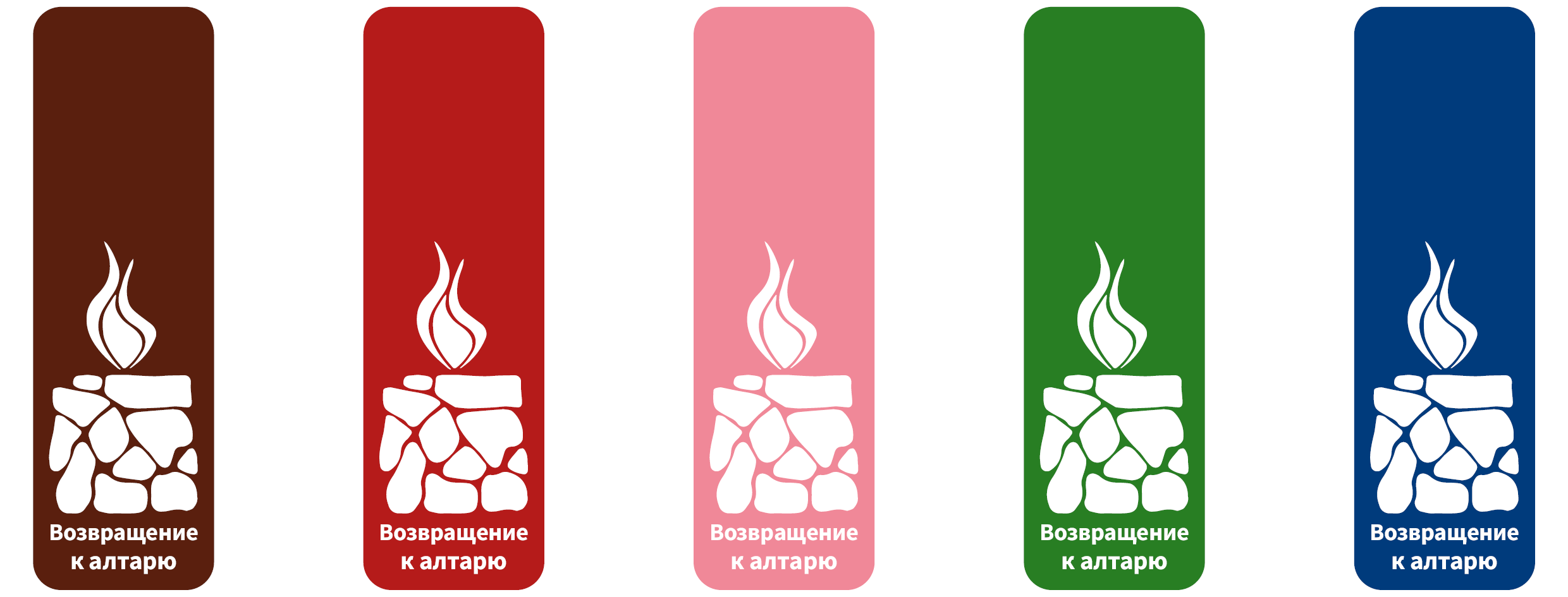 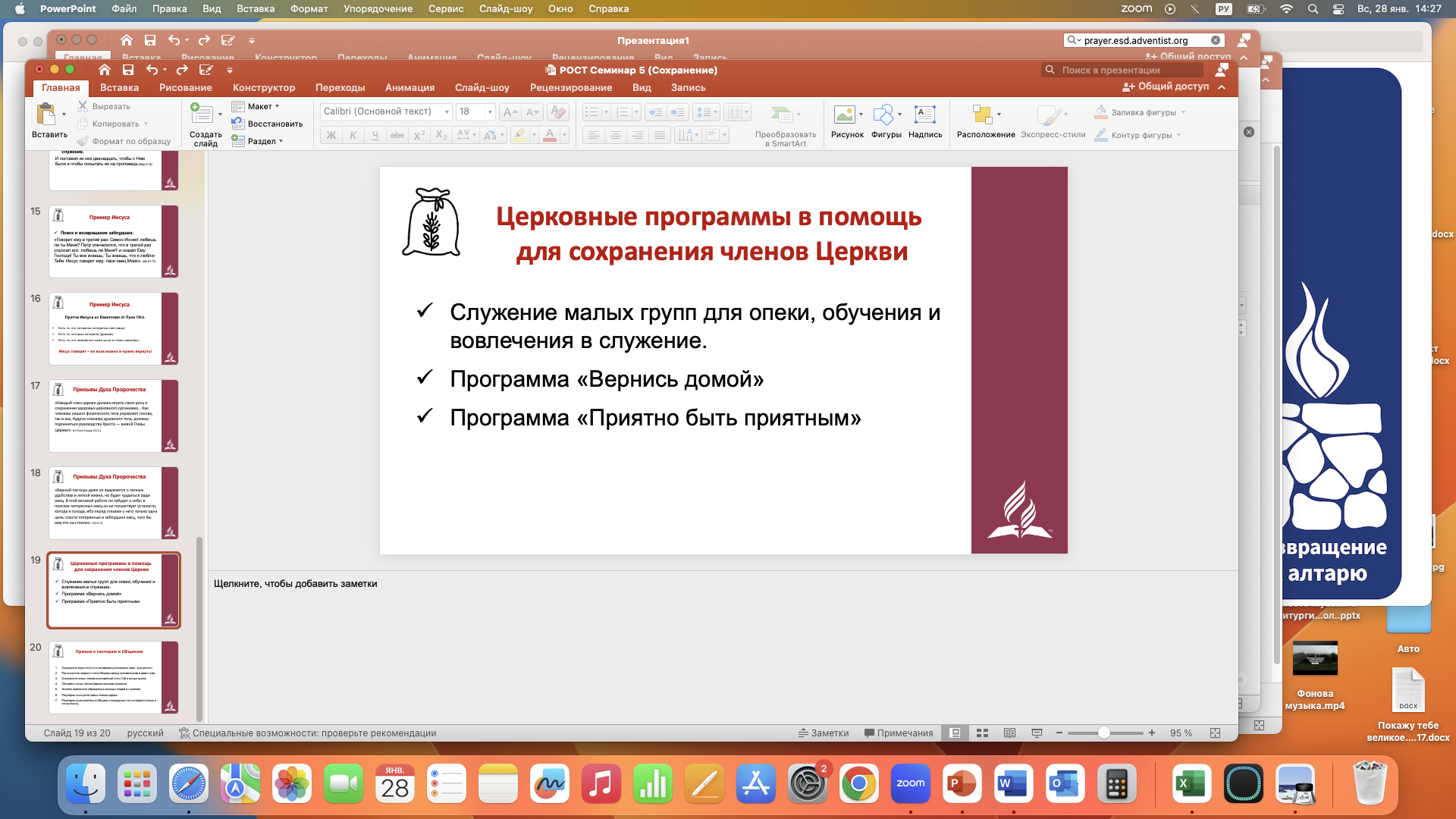 Чему мы можем научиться?
Ин. 14:23
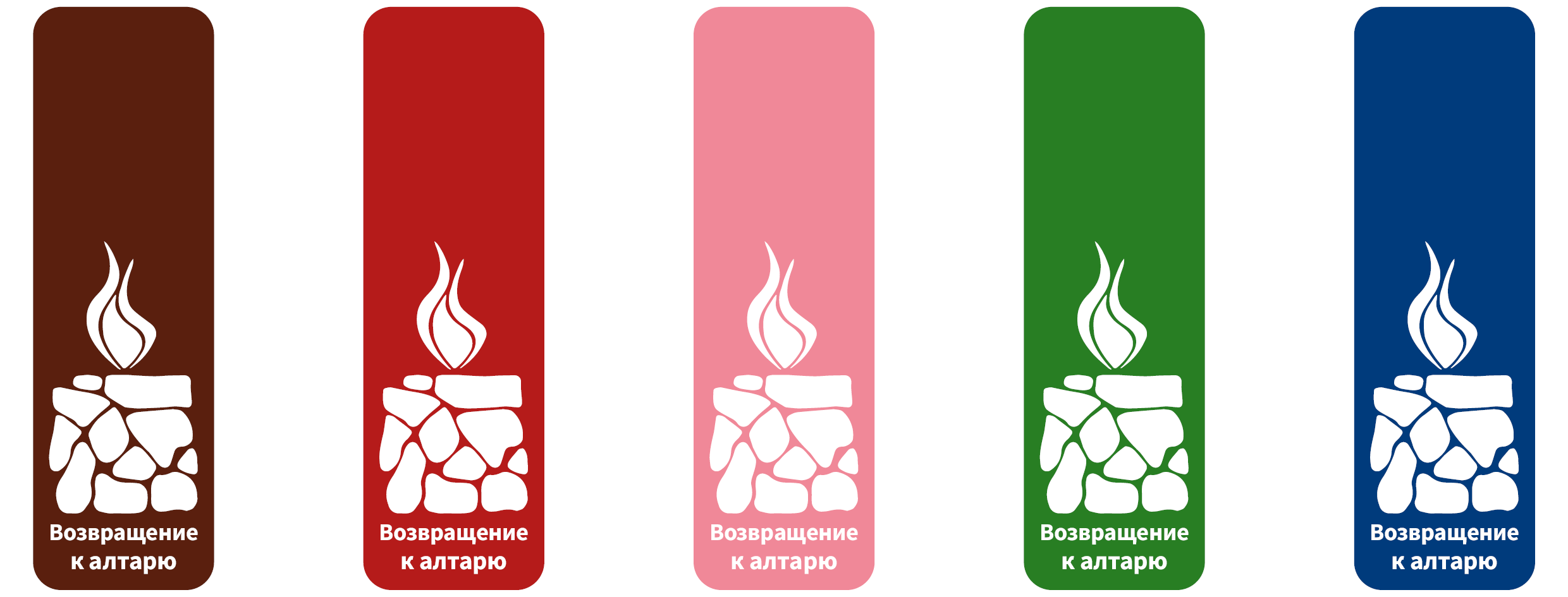 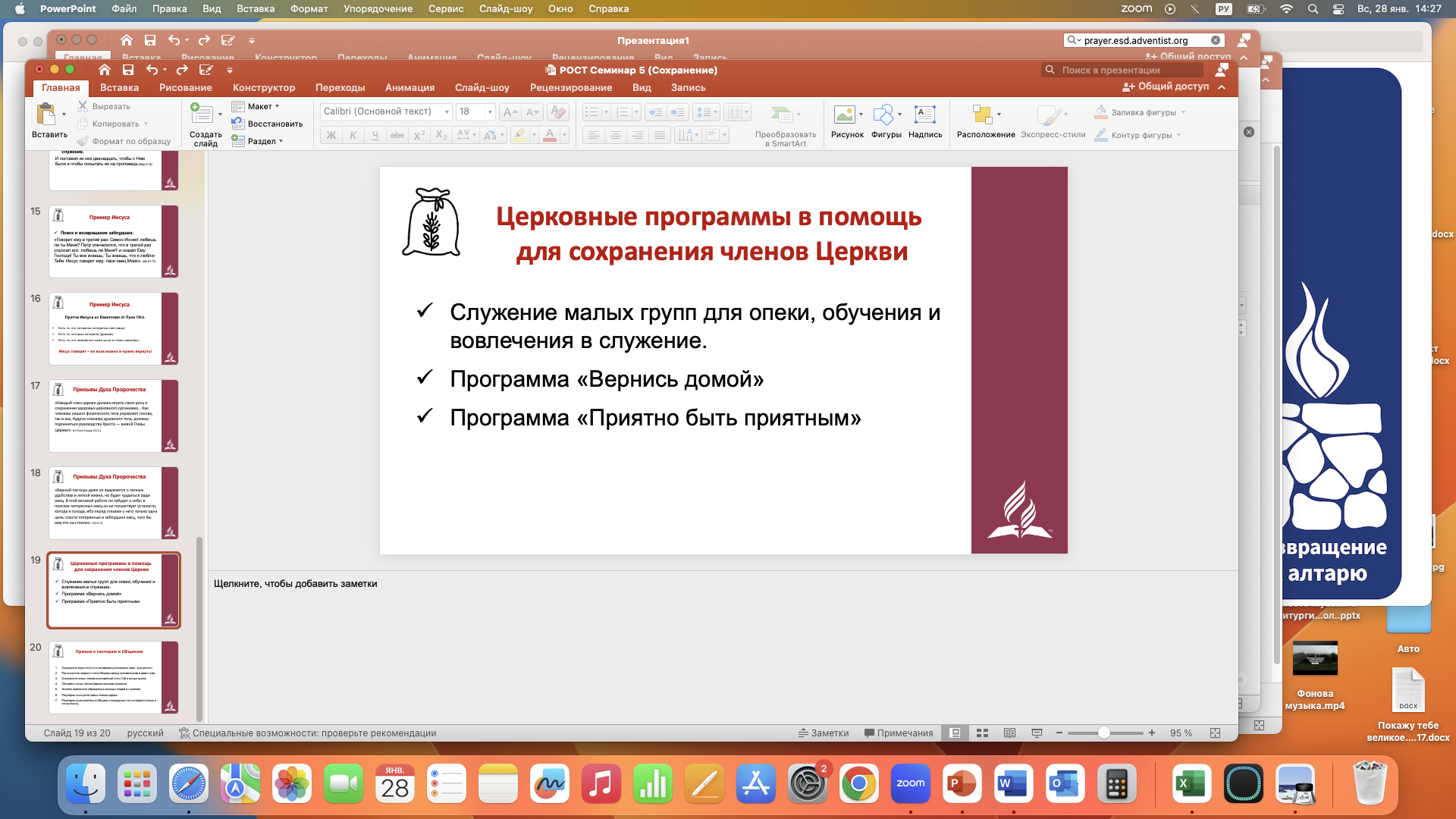 Как научиться видеть Бога в каждой части Писания?
Как увидеть Иисуса в молитве?
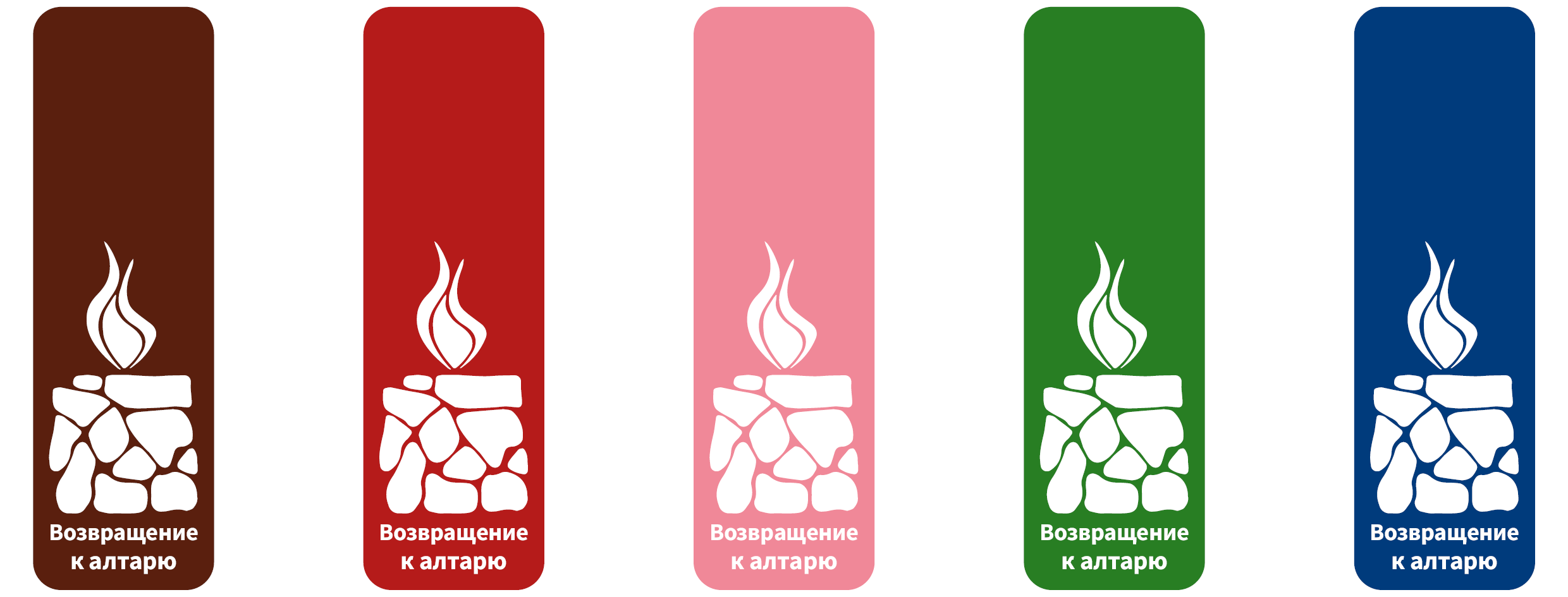 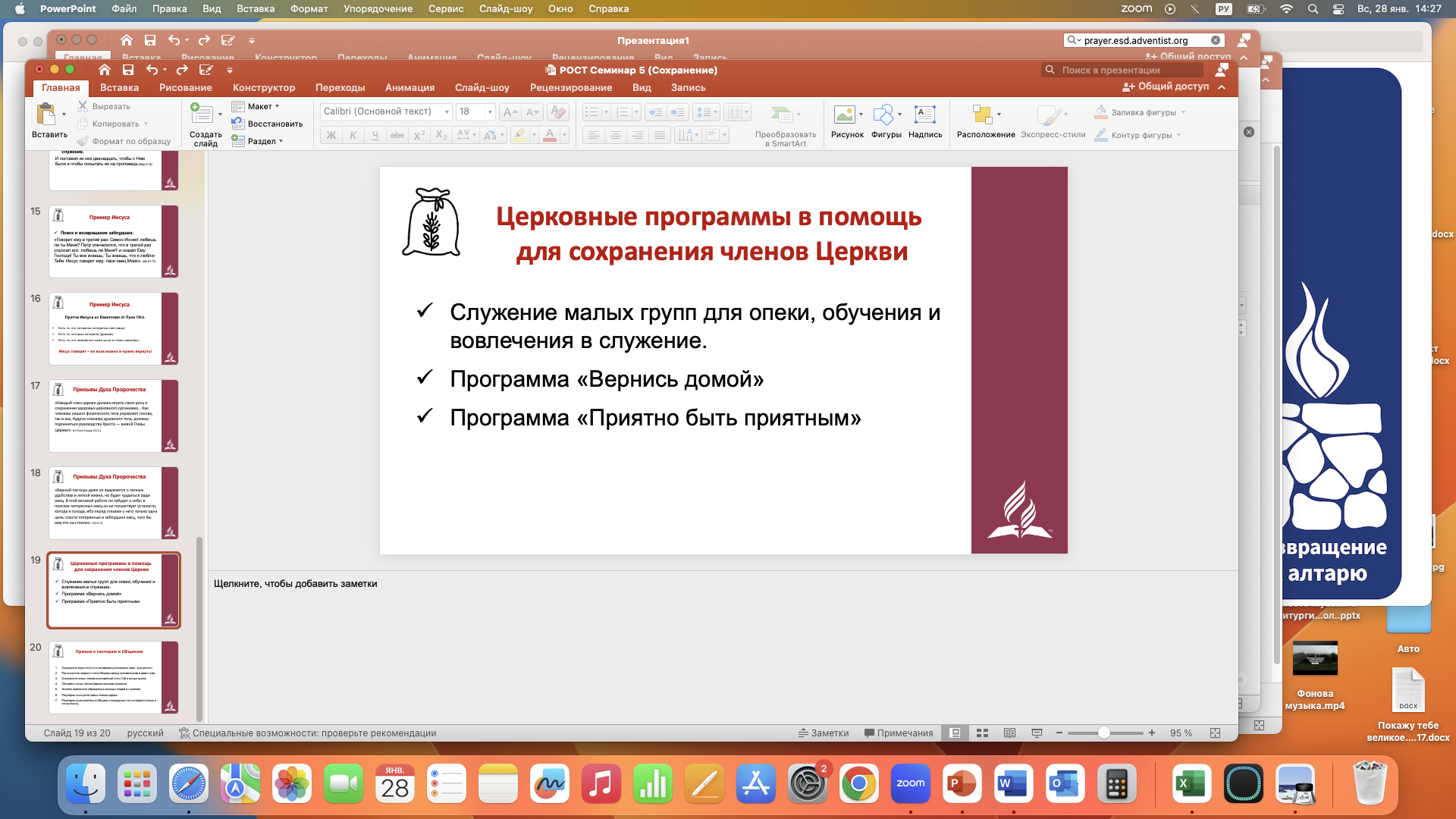 Как открыть для себя Господа через встречу в личной молитве?
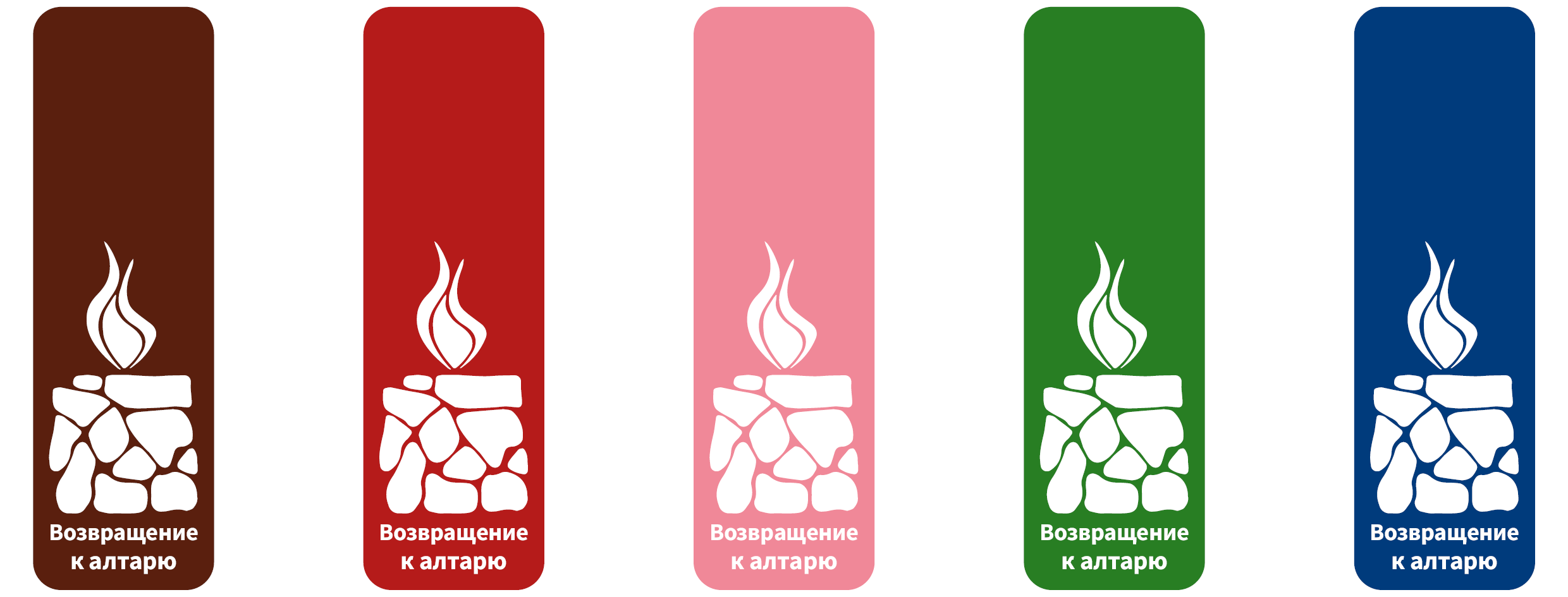 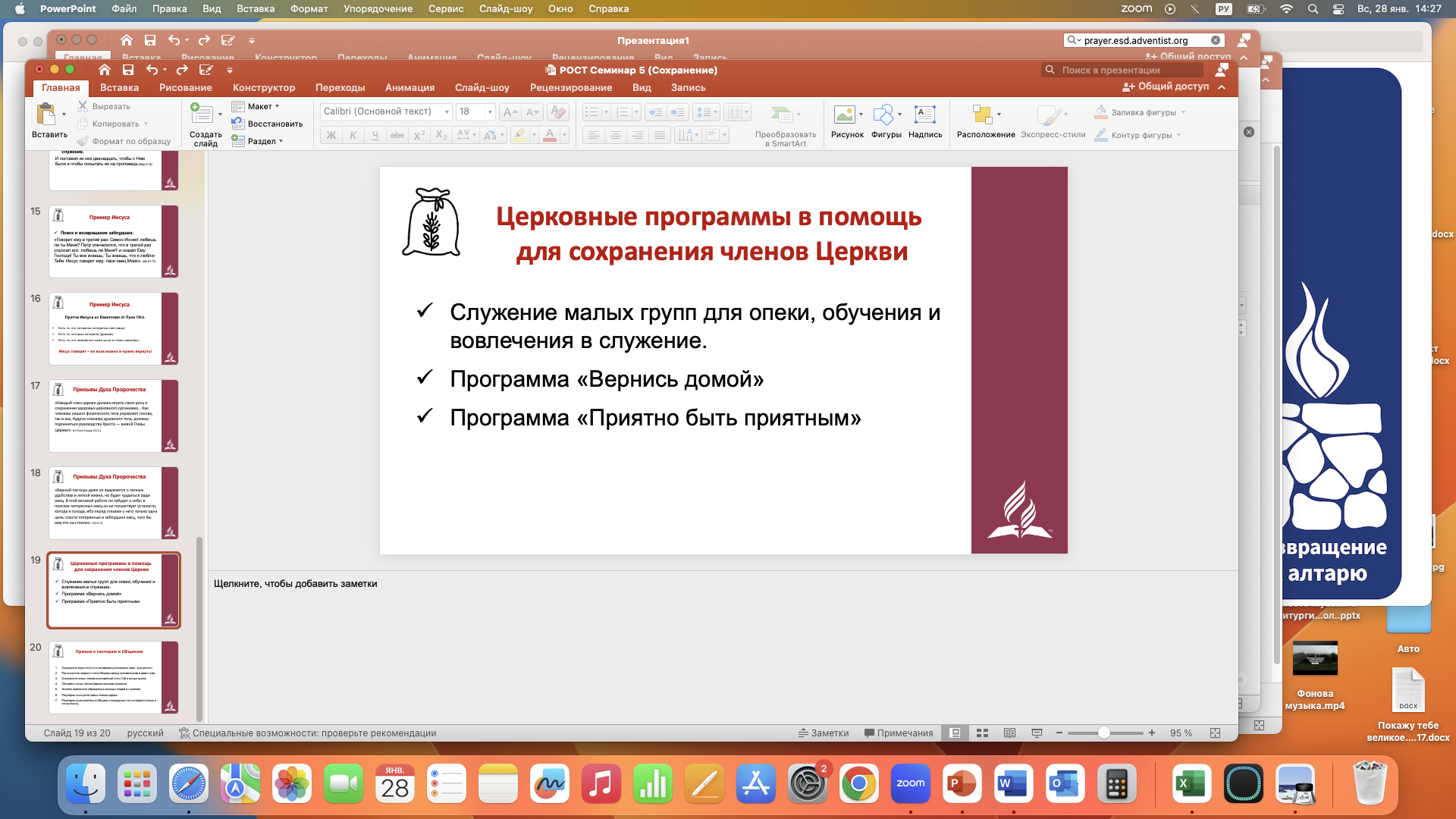 10 ибо у Тебя источник жизни; во свете Твоём мы видим свет (ПРОЗРЕВАЕМ, ИПБ). Псалом 35
Активити. Предложить присутствующим внимательно оглядеть помещение, в котором мы собраны и предложить им запомнить то, что вокруг (30 секунд)
После этого нужно всем закрыть глаза и не открывать. Ведущий спрашивает (сколько например окон, ваз для цветов, книг на столе и т.д. что-то одно) При этом нужно самому хорошо знать это количество.
После этого сделать вывод: насколько бы нам было легче обратить внимание и запомнить количество, если бы мы знали вопрос, о чем нас будут спрашивать.
Слов Божие призывает нас – сосредоточиться на Иисусе Ин.1:29
Евр. 12:2-3
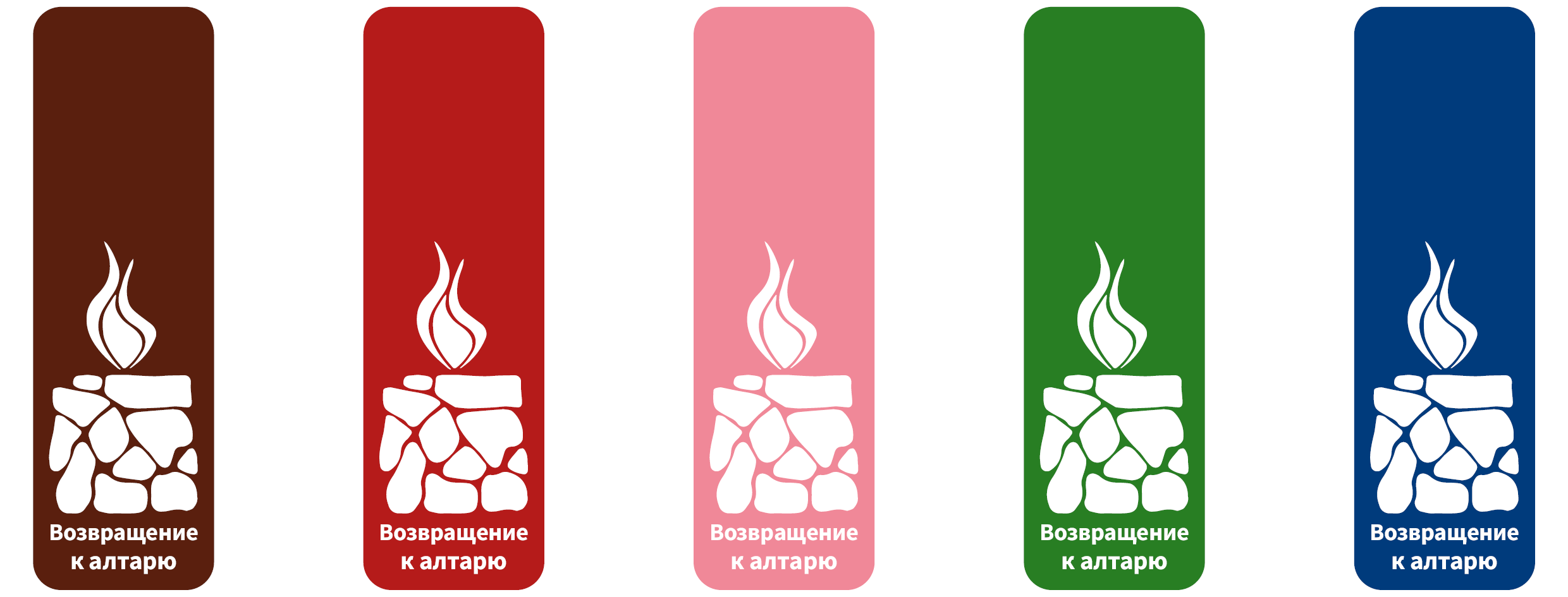 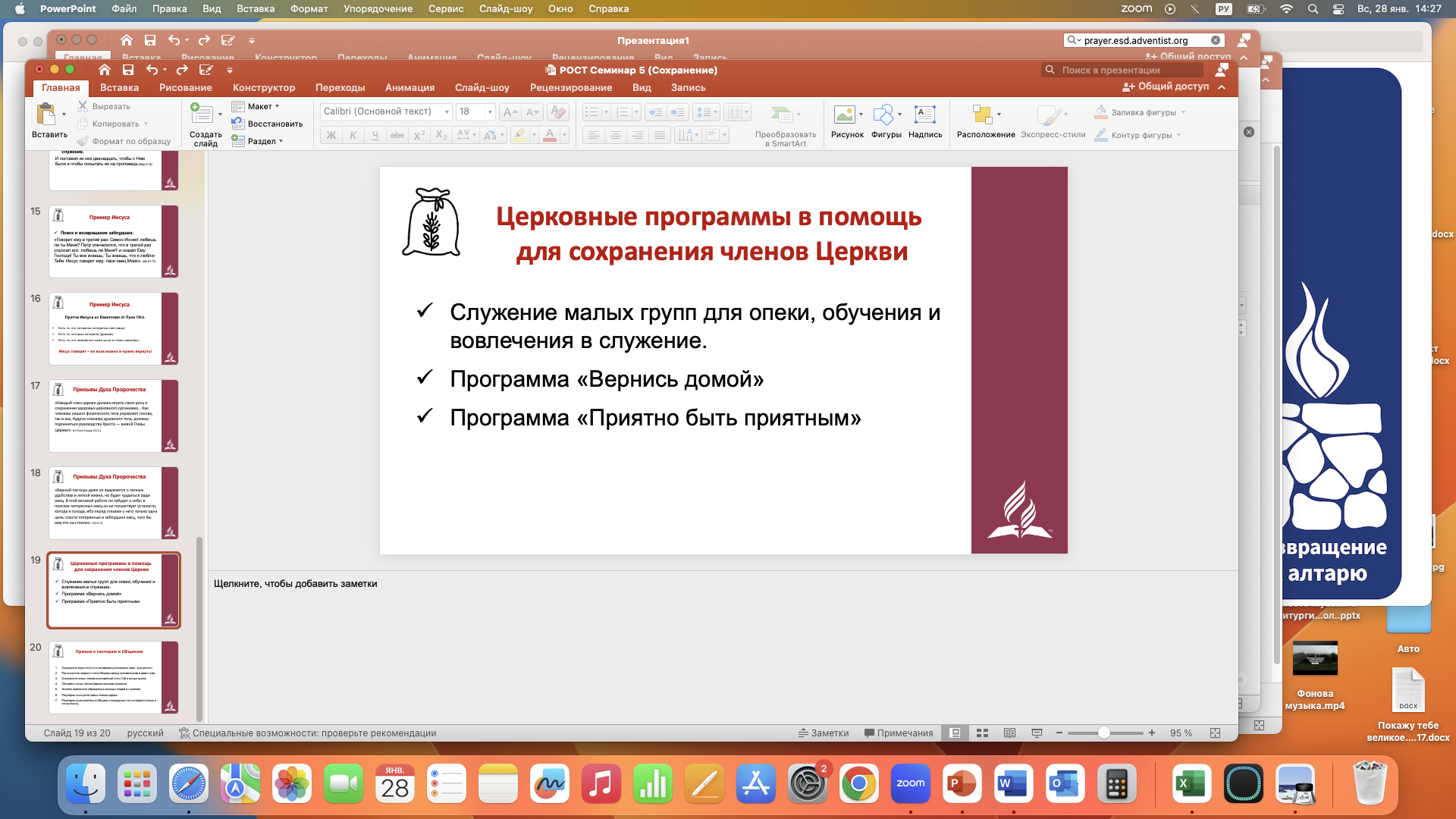 Мф.14:13-21 
(личные размышления 7 минут) 
Что Бог откроет вам? Запишите.
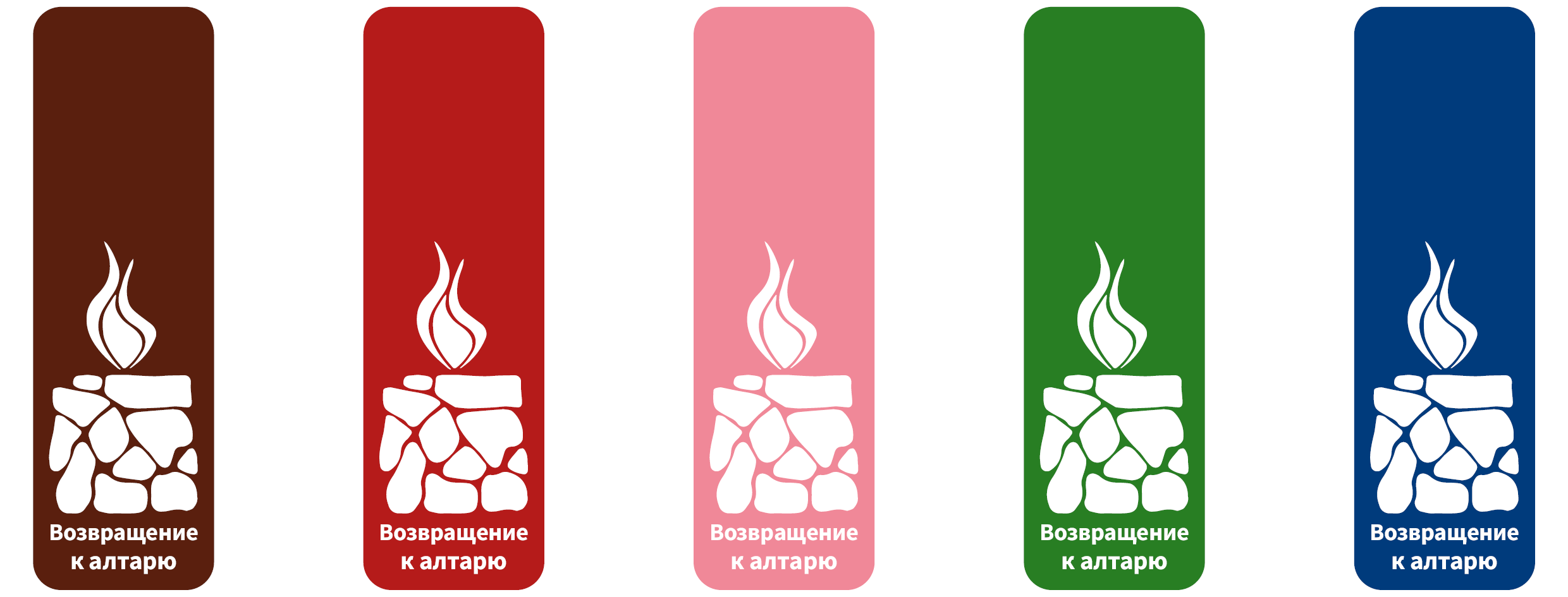 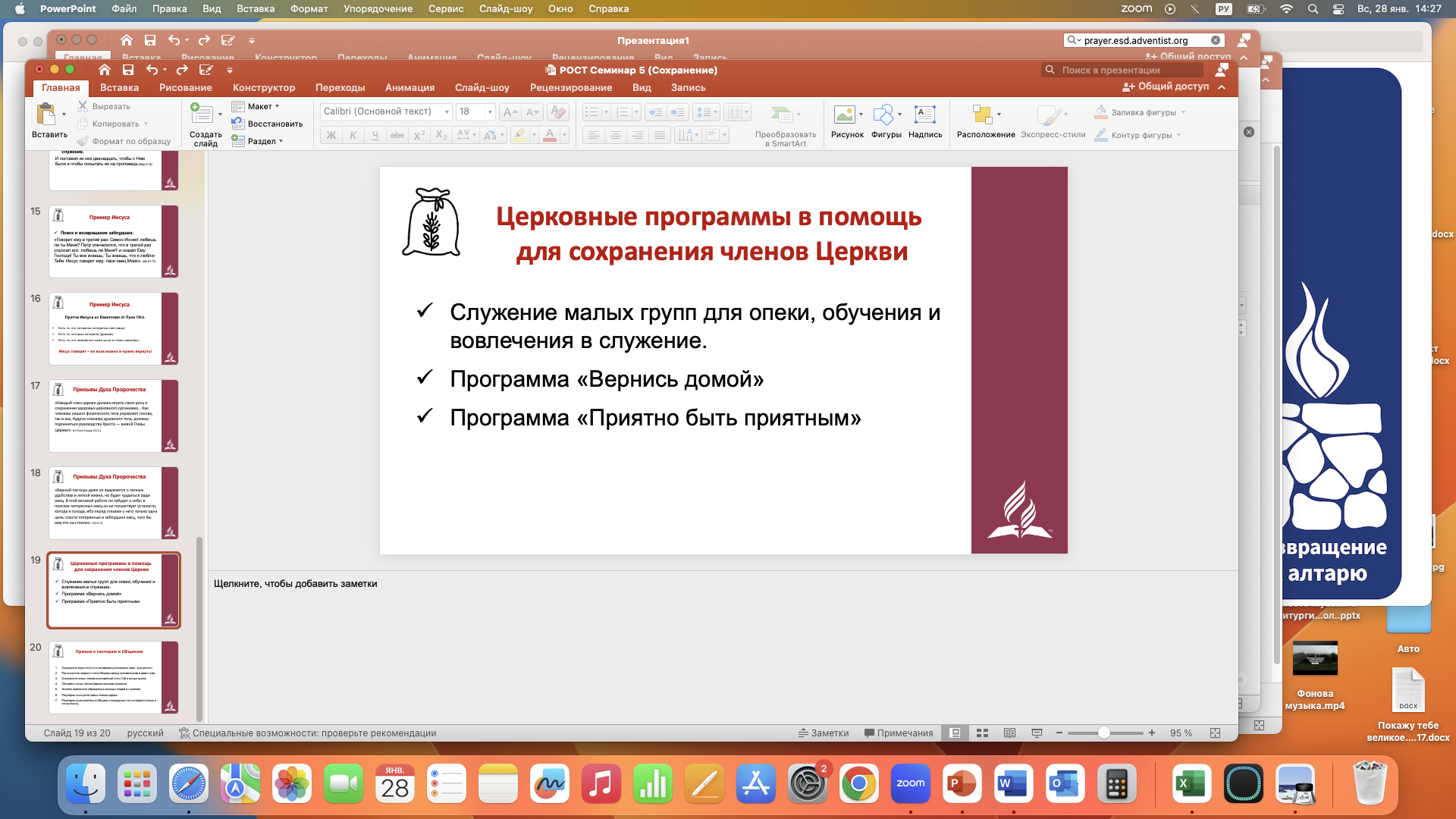 Мф.14:13-21 
(в группах по 2 человека поделиться своими размышлениями 5 мин) 
Что Бог открыл вам?
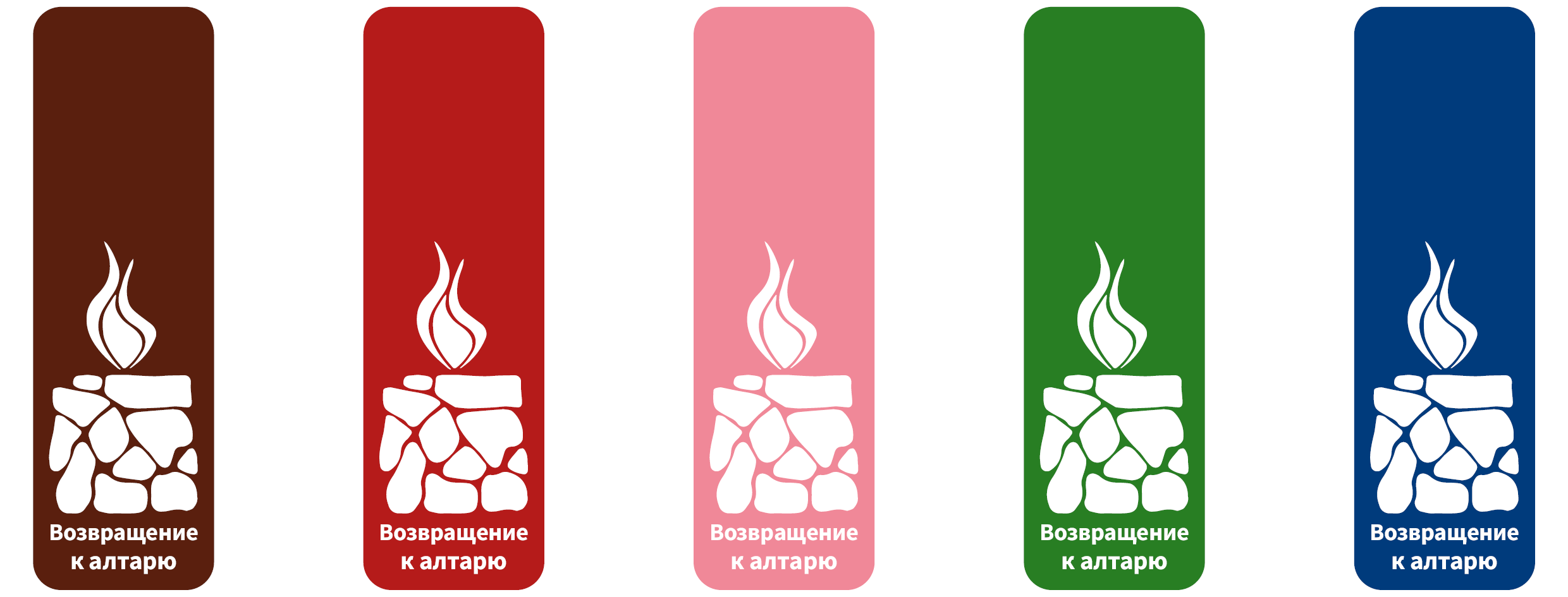 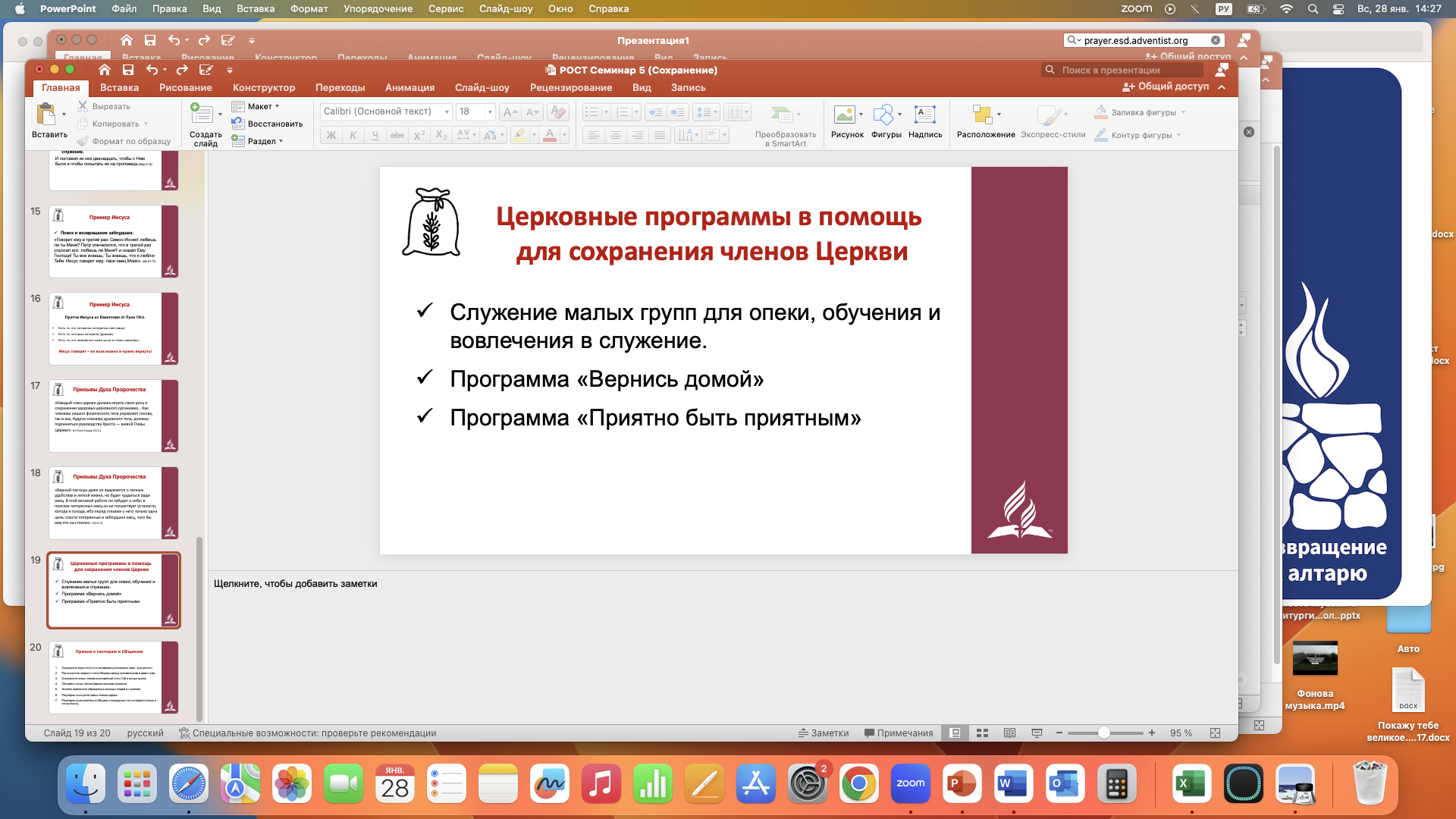 Ищите Иисуса из прочитанного и практикуйте в своей жизни.
Поделиться в группах о своем методе общения с Богом в группах по двое (3 мин)
Поделитесь своим опытом (тем, что получается и что не получается)
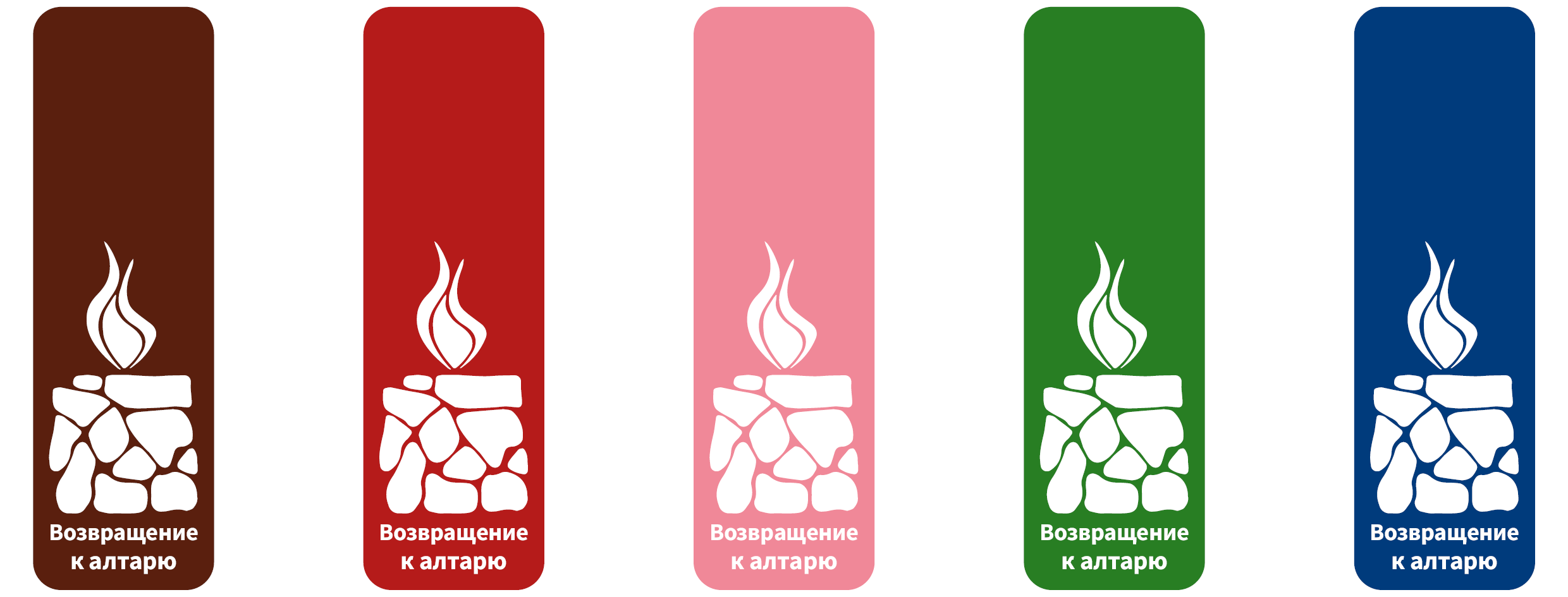 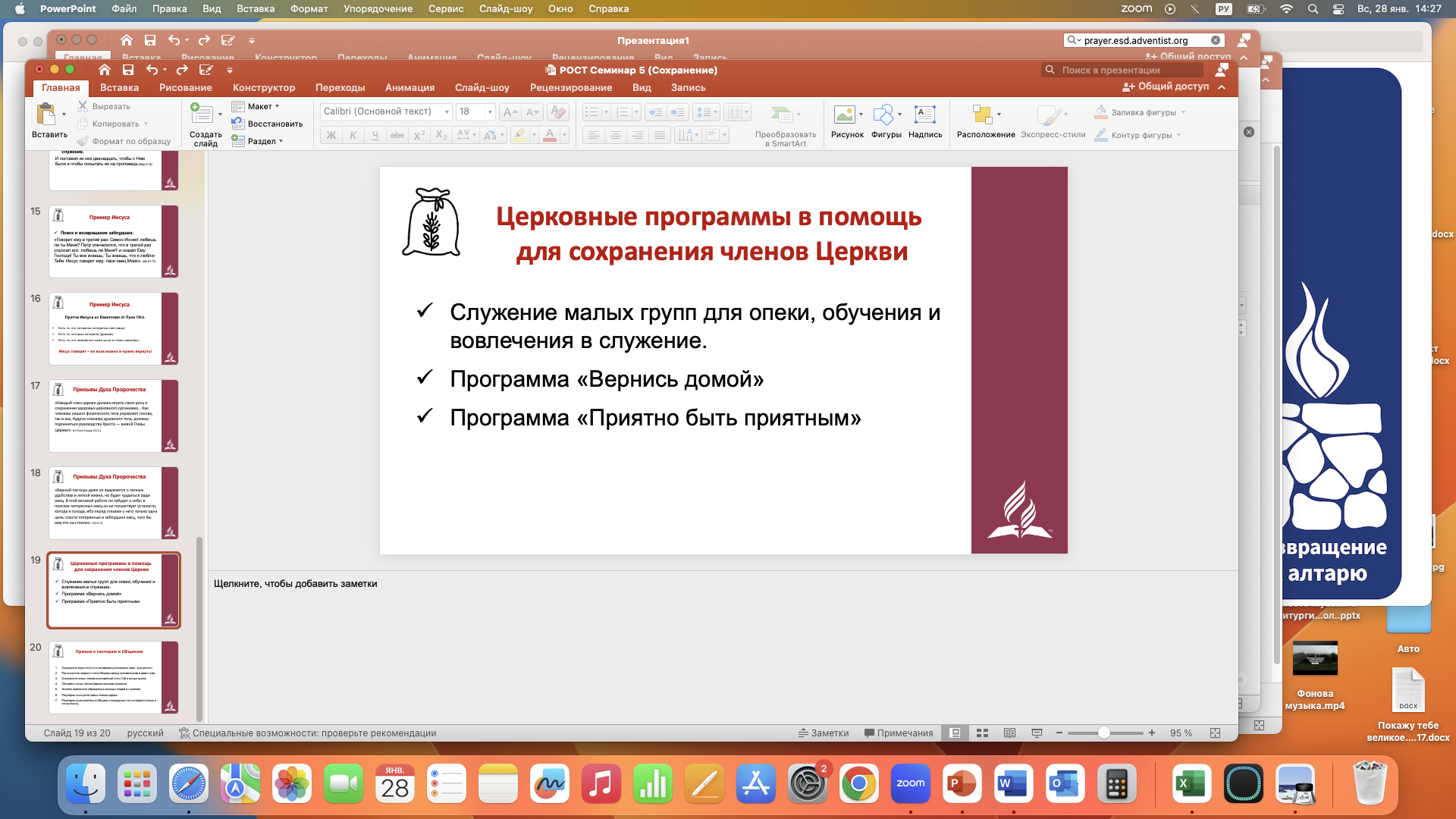 Пс.20:14 В группах прославьте Господа (2-3 минуты)
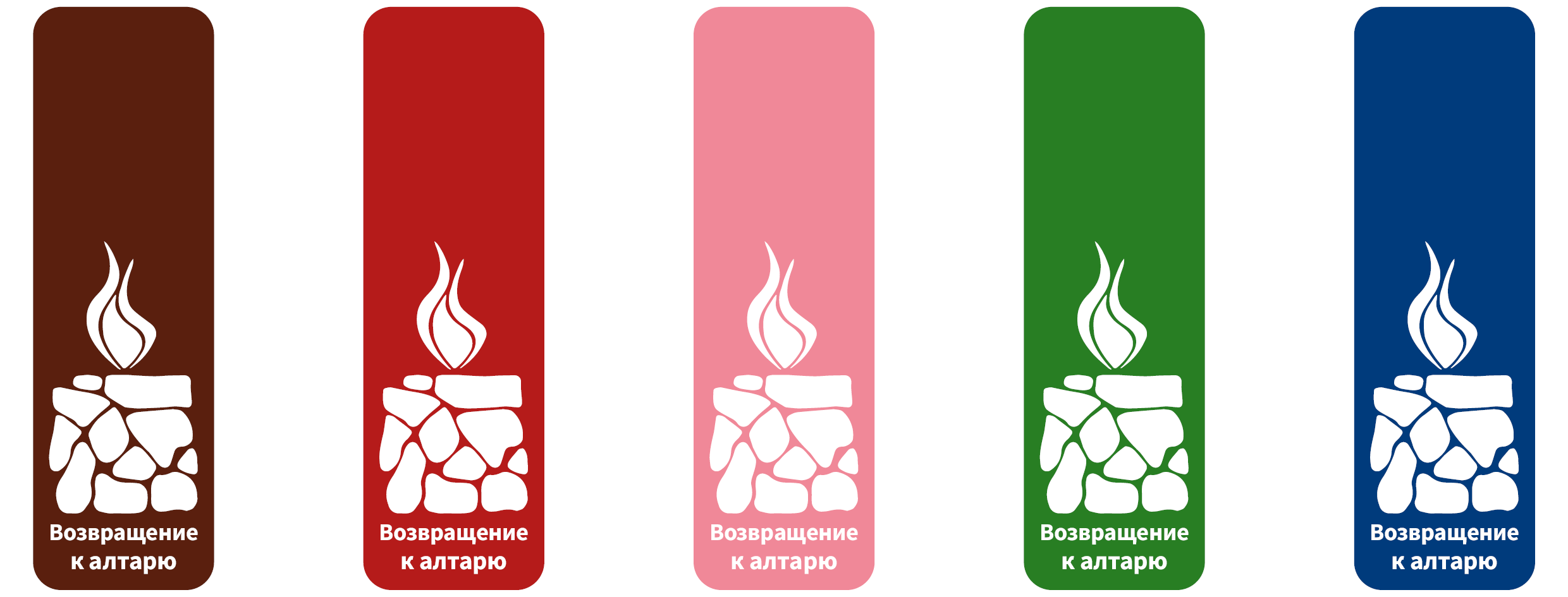 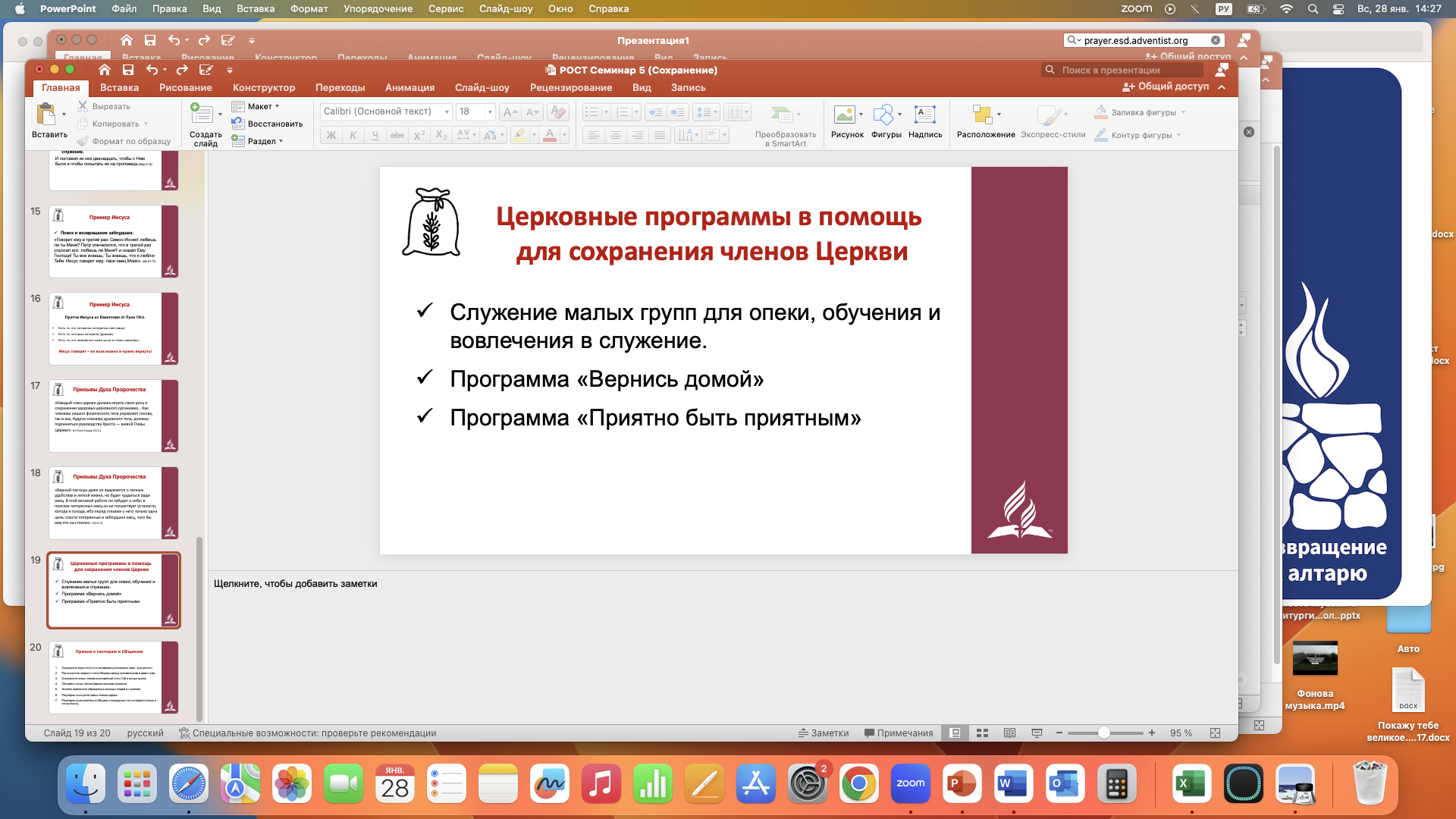 Ис.6:5
Иер.17:9
1Ин.1:9 
В личных тихих молитвах исповедание (2 минуты)
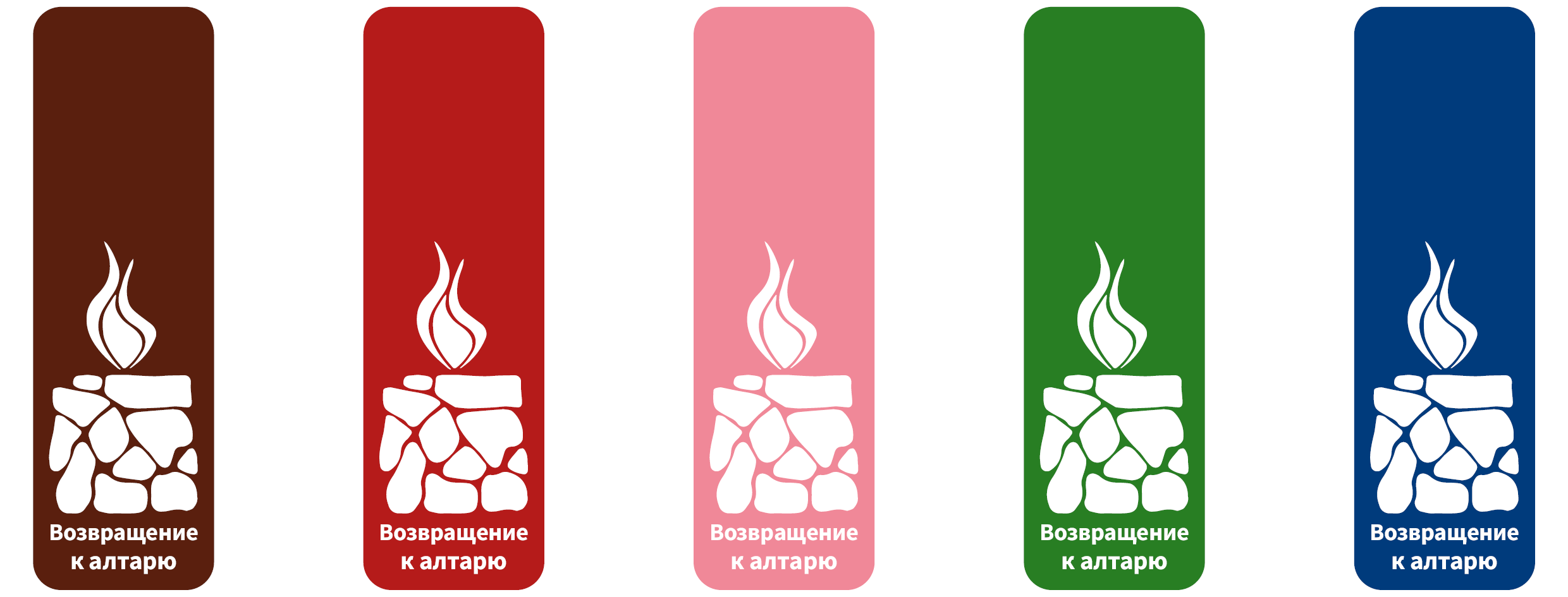 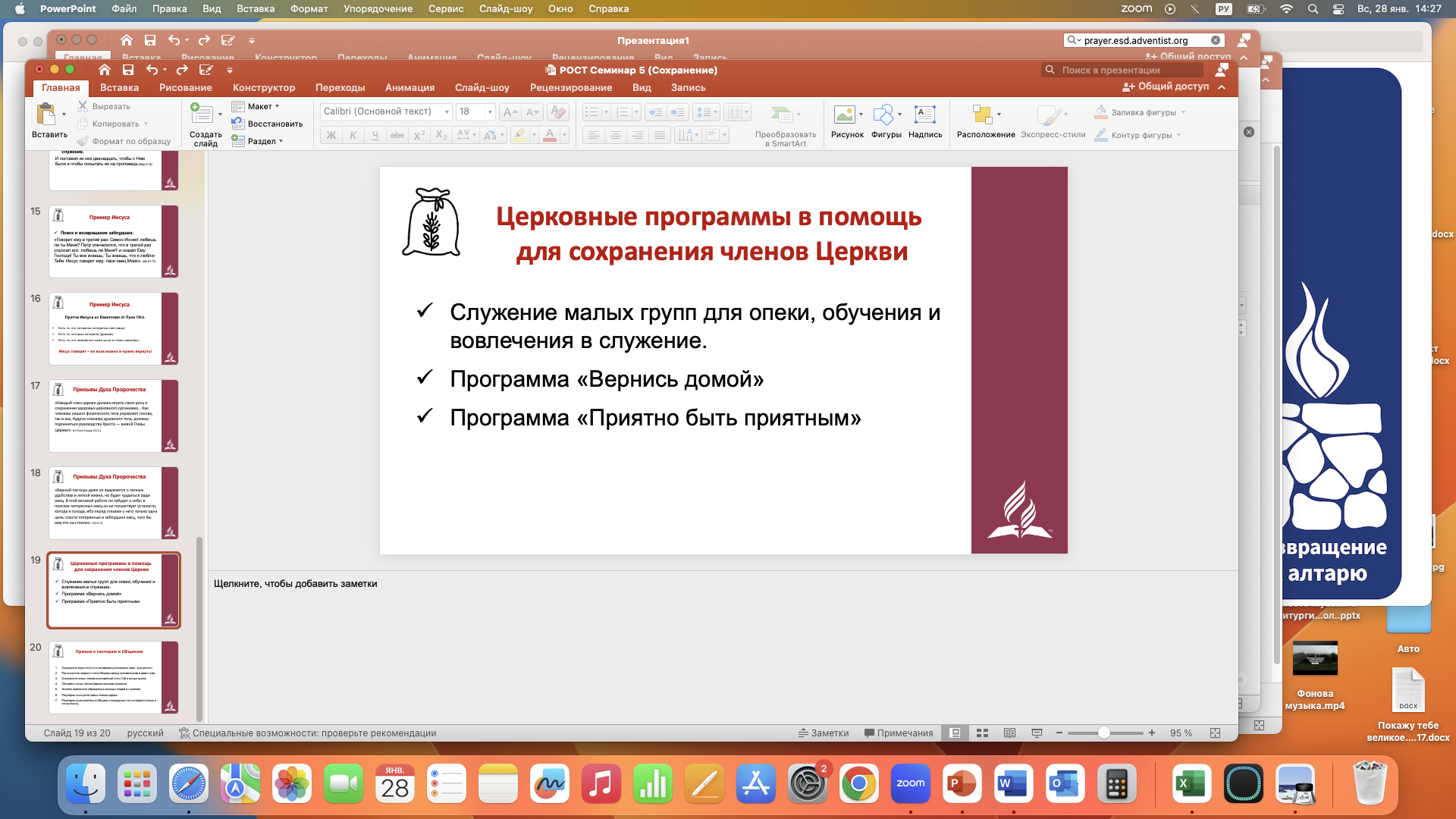 Зах.4:6 Молитва о Духе Святом в группах (4 минуты)
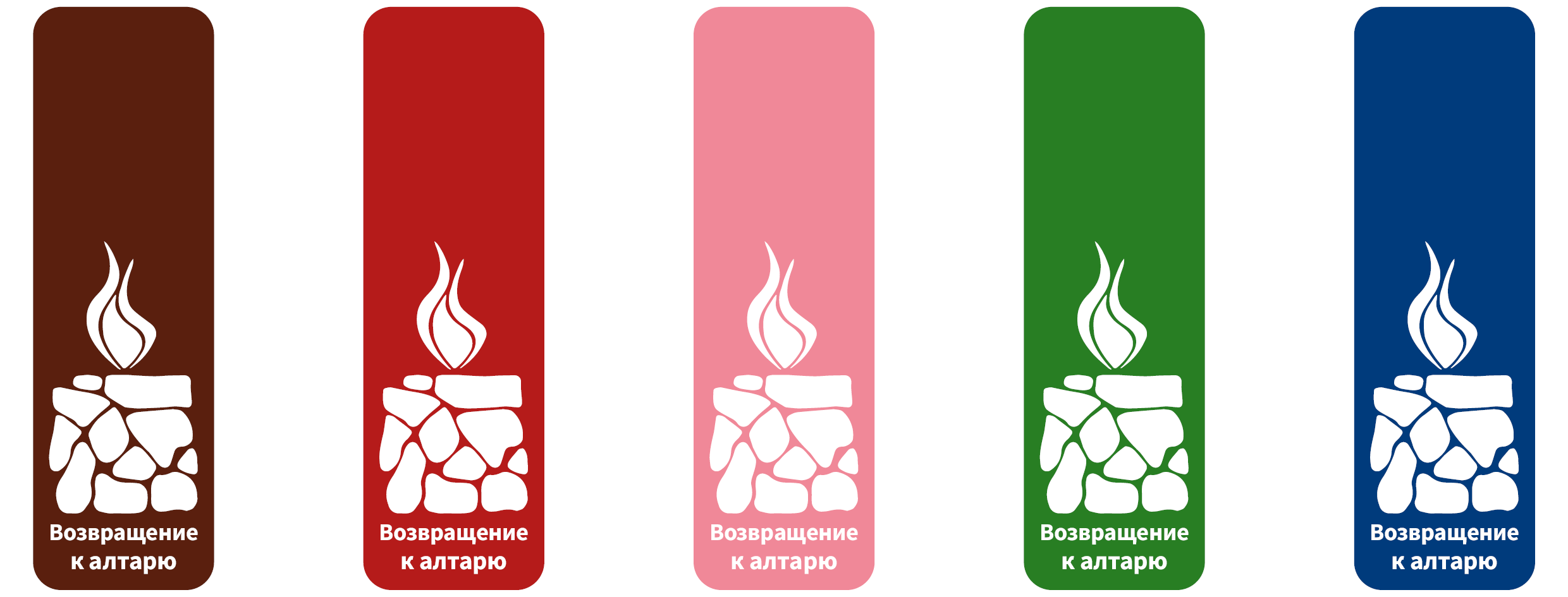 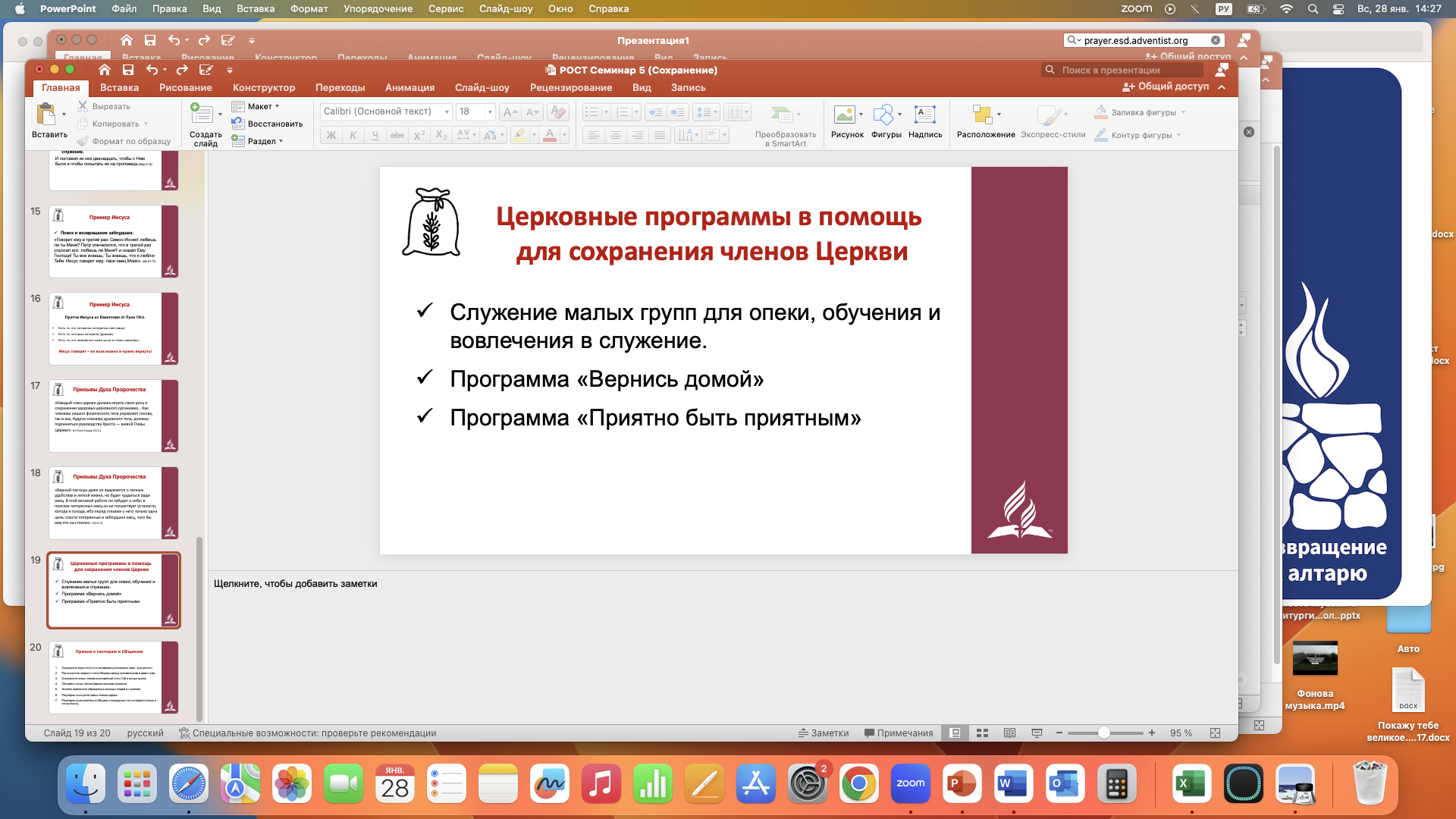 19 И притом мы имеем вернейшее пророческое слово; и вы хорошо делаете, что обращаетесь к нему, как к светильнику, сияющему в тёмном месте, доколе не начнёт рассветать день и не взойдёт утренняя звезда в сердцах ваших, 2-е послание Петра 1 глава
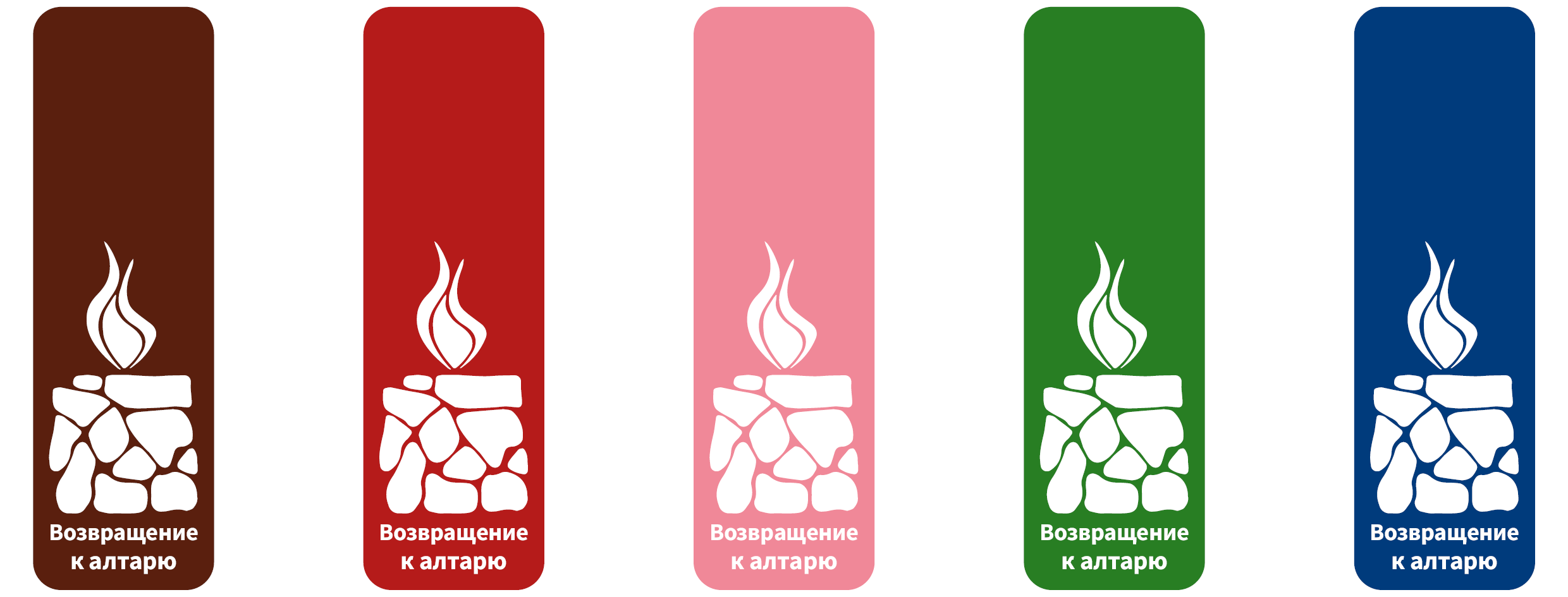 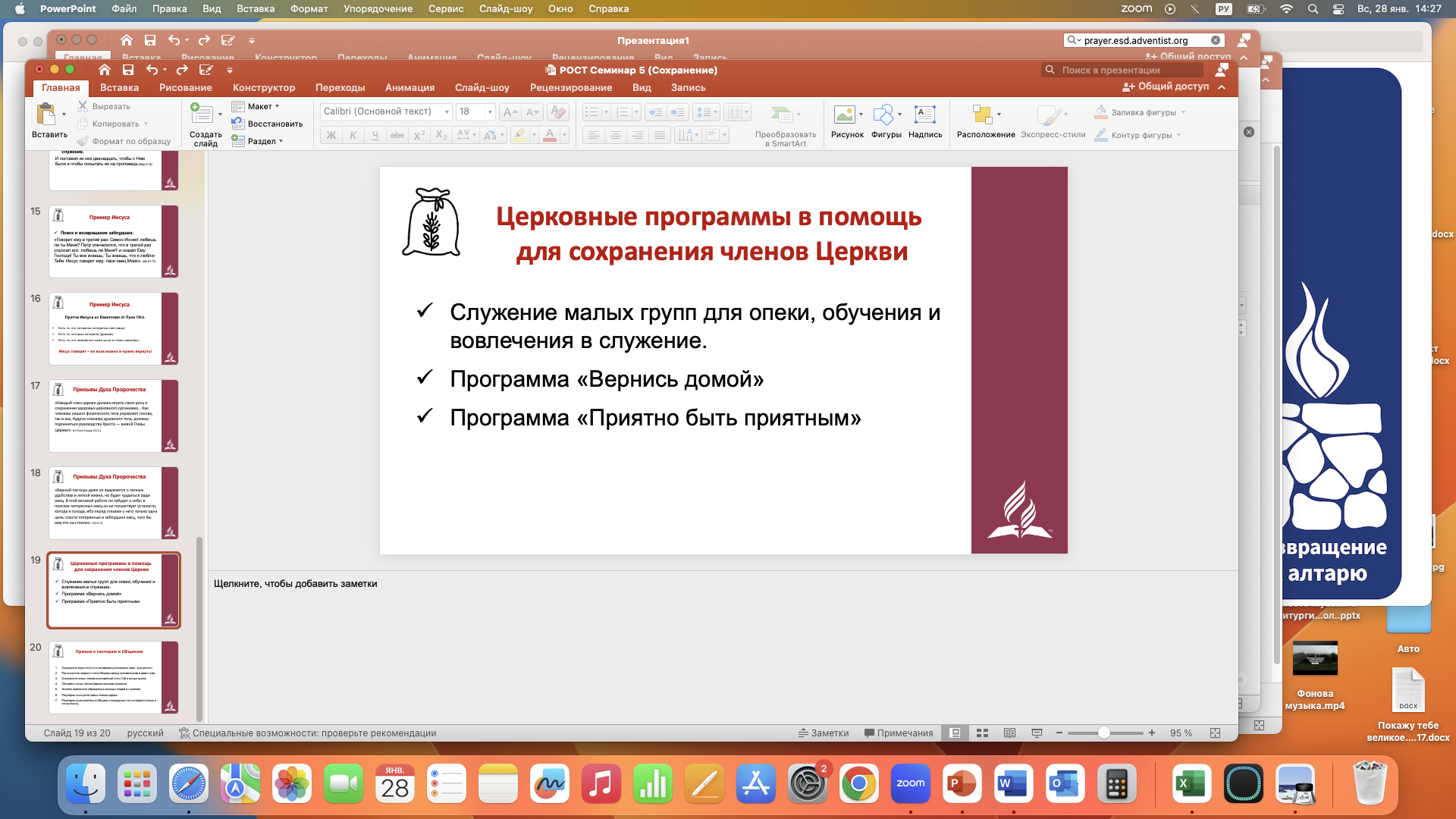 Принцип – 3
Каждый день открывайте Иисуса в Его Слове и молитве.